Introduction toMinnesota ObsoleteBank Notes & Scrip
R. Shawn Hewitt
Northwest Coin Club
February 14, 2019
1
Minnesota Obsoletes
Historical context

Ways to collect obsoletes

Home in on Minnesota
2
Background
Evolution of U.S. Paper Money
3
Early U.S. Paper Money
Colonial Currency
1690 – 1780s
Bills of Credit
Issued to finance government and/or military campaigns
Floated in value against gold and silver
Counterfeiting very problematic
4
[Speaker Notes: Massachusetts was the first to issue.  Fiat money.  Could be secured by land, as in the case of Pennsylvania.  But generally not redeemable except for payment of taxes.]
Early U.S. Paper Money
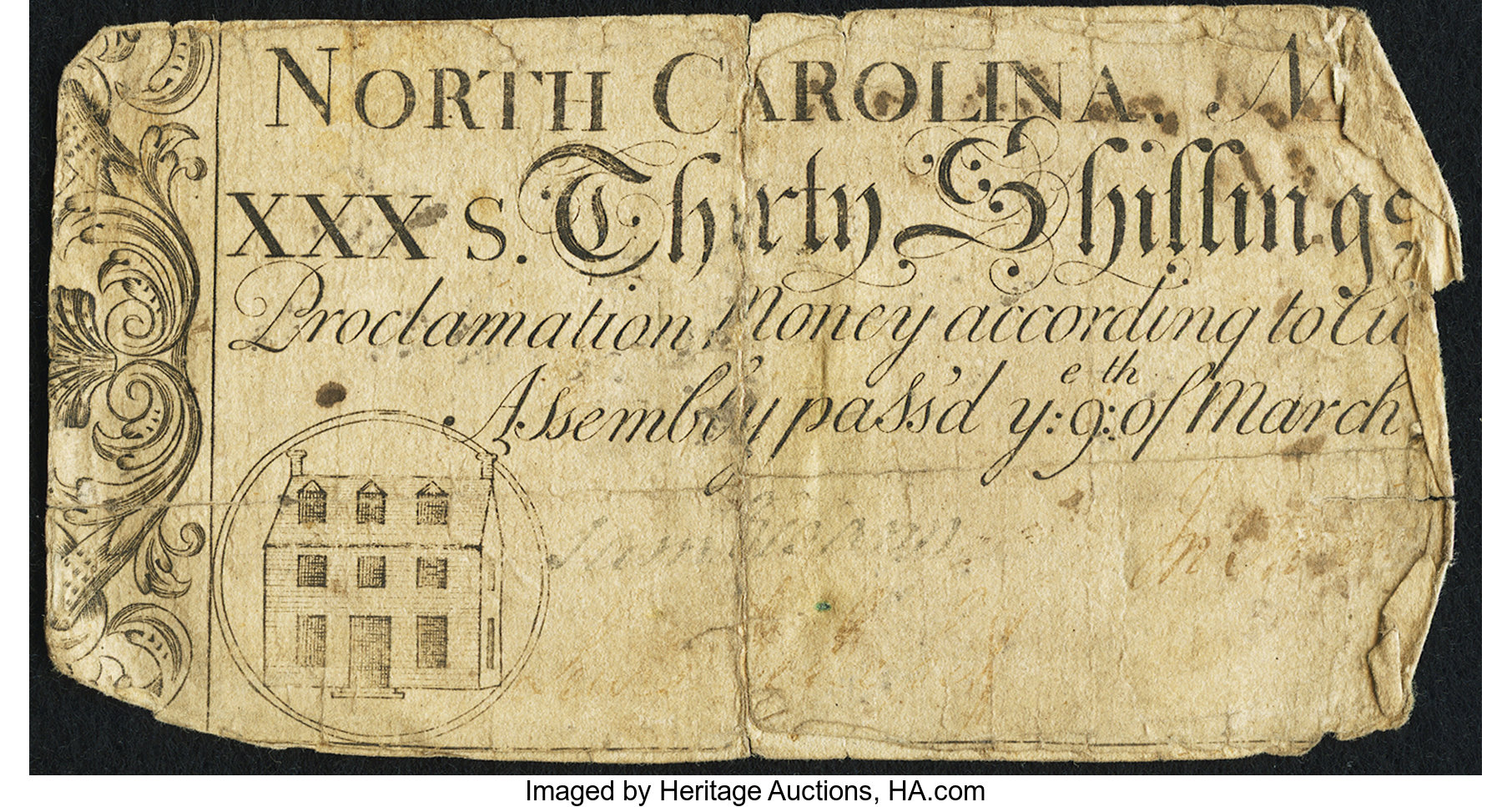 5
[Speaker Notes: My ancestors used in 18th century North Carolina.  Simple designs led to counterfeiting…]
Early U.S. Paper Money
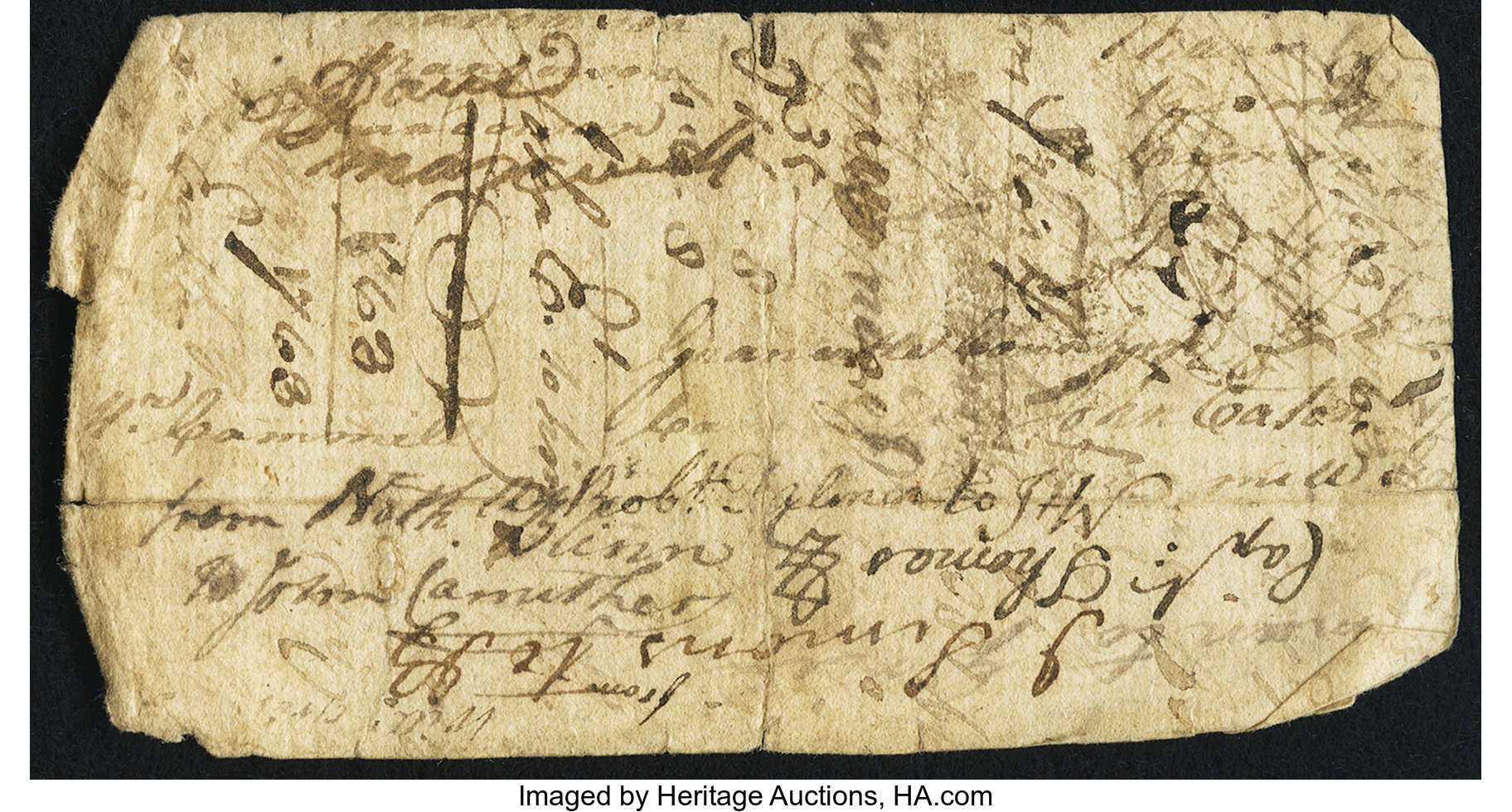 6
[Speaker Notes: So much so that when you spent a note, it was customary to write your name on the back in case it was later discovered to be fake.]
Early U.S. Paper Money
Continental Currency
1775 – 1780s
Denominations ranged from $1/6 to $80
Issued to finance the Revolutionary War
Counterfeited by the British
7
Early U.S. Paper Money
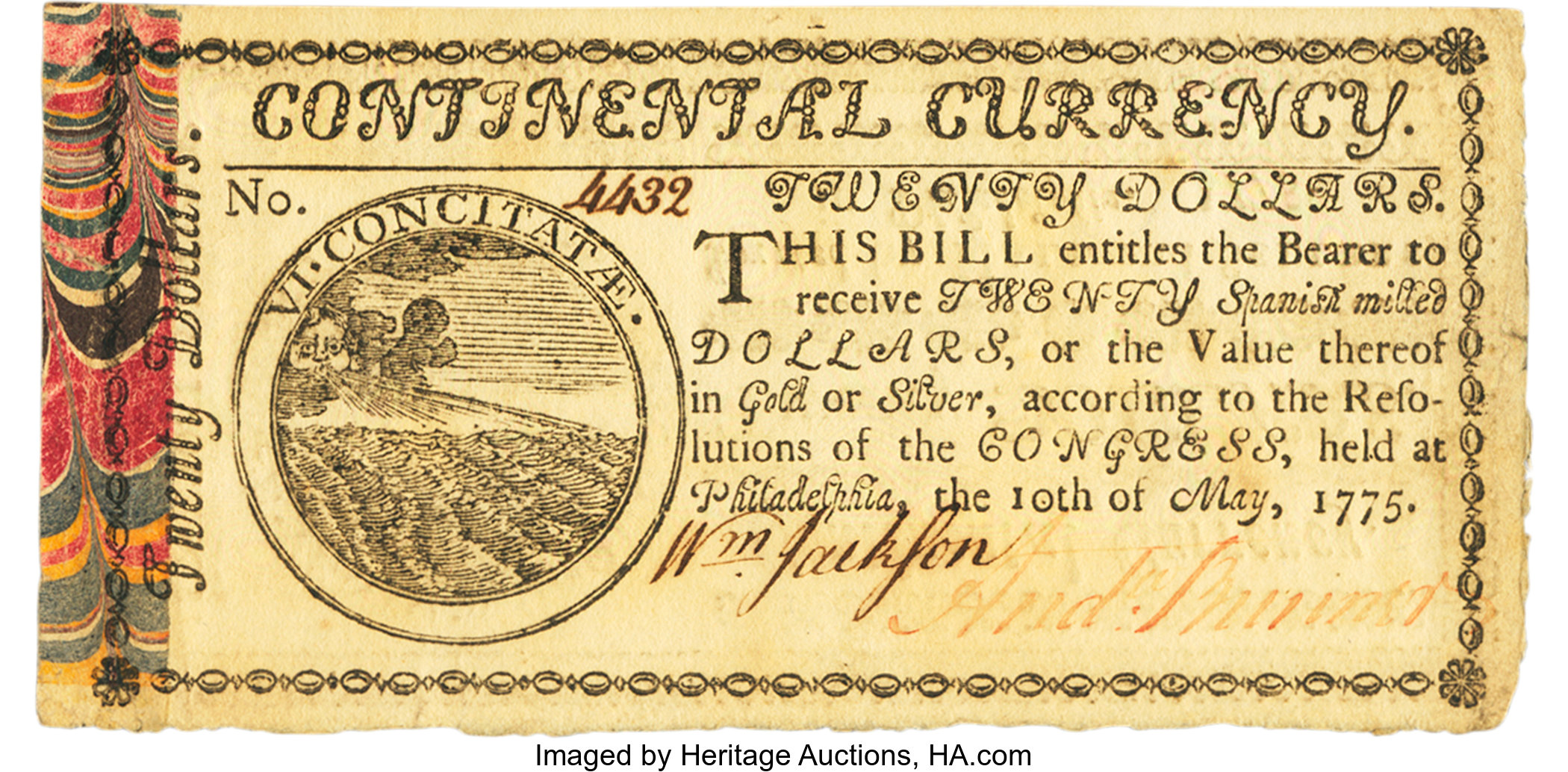 8
[Speaker Notes: Marbled edge.]
Early U.S. Paper Money
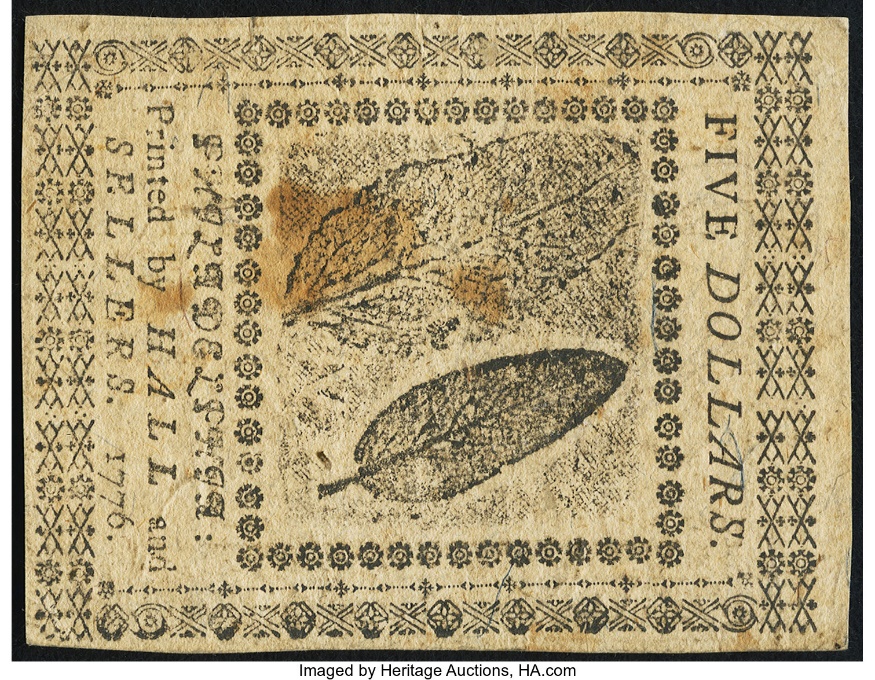 9
[Speaker Notes: Nature print.]
Early U.S. Paper Money
Continental Currency
Over-issuance led to severe depreciation
By 1778 they lost 80% of their value
By 1780 they lost 97%
Ultimately, exchanged for Treasury bonds at 1%
“Not worth a continental”
Prohibitions on issuance at Federal and State level
10
[Speaker Notes: Constitutional Convention prohibited states from issuing bills of credit.  Articles of Confederation abolished the Federal Government of issuing bills of credit.

States and Federal government were out of the note issuing business.]
Obsolete Note Era
Banking for a growing country
11
Obsolete Note Era
The Obsolete Note Era
1782 – 1865
Several private issues
Scrip
12
[Speaker Notes: War is over.  Nation gets down to business.]
Private Issues
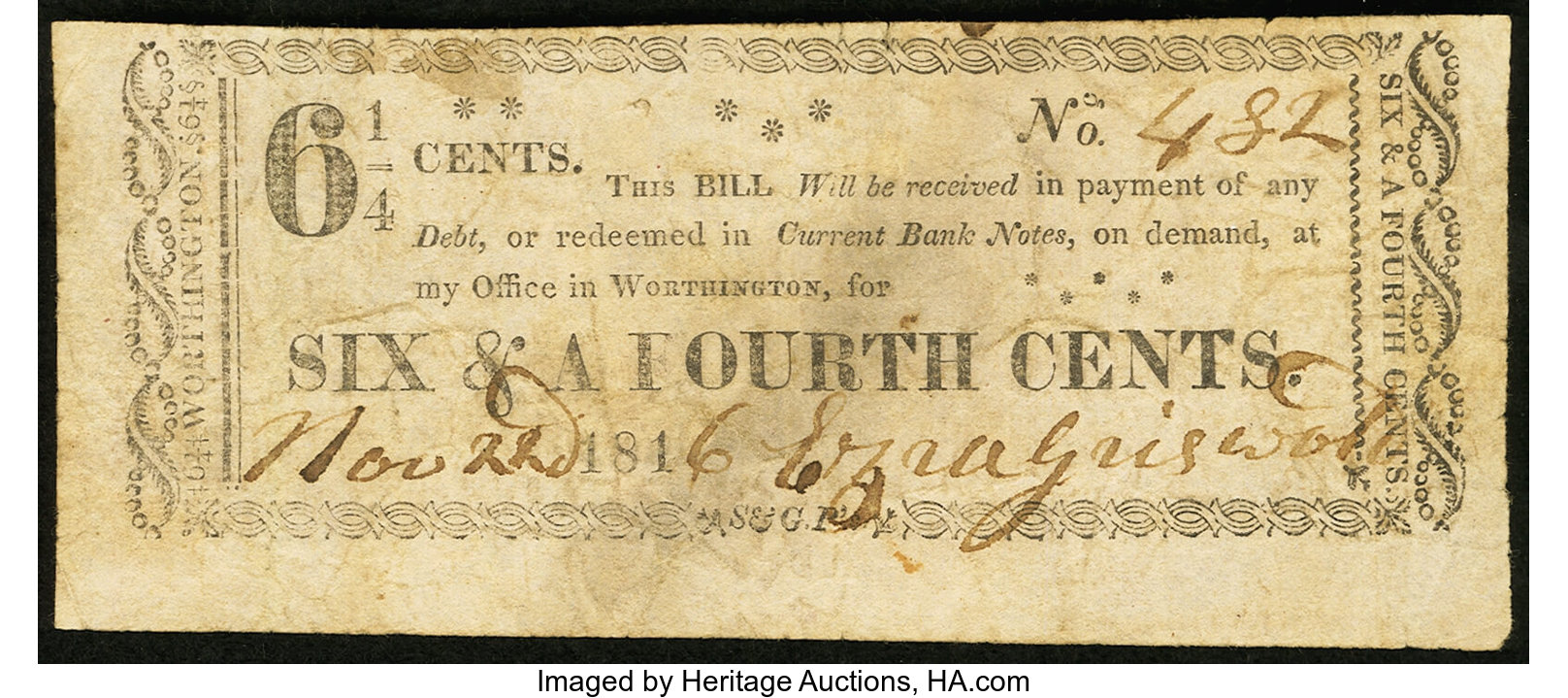 13
Obsolete Note Era
The Obsolete Note Era
1782 – 1865
Several private issues
Scrip
States wrote their own banking laws (State Banking)
Chartered banking
Free Banking
14
Chartered Banking
Chartered Banks
Had to get approval from the state
Some engaged in a non-bank activity
Authority to issue notes
Redemption terms?
15
Chartered Bank Note
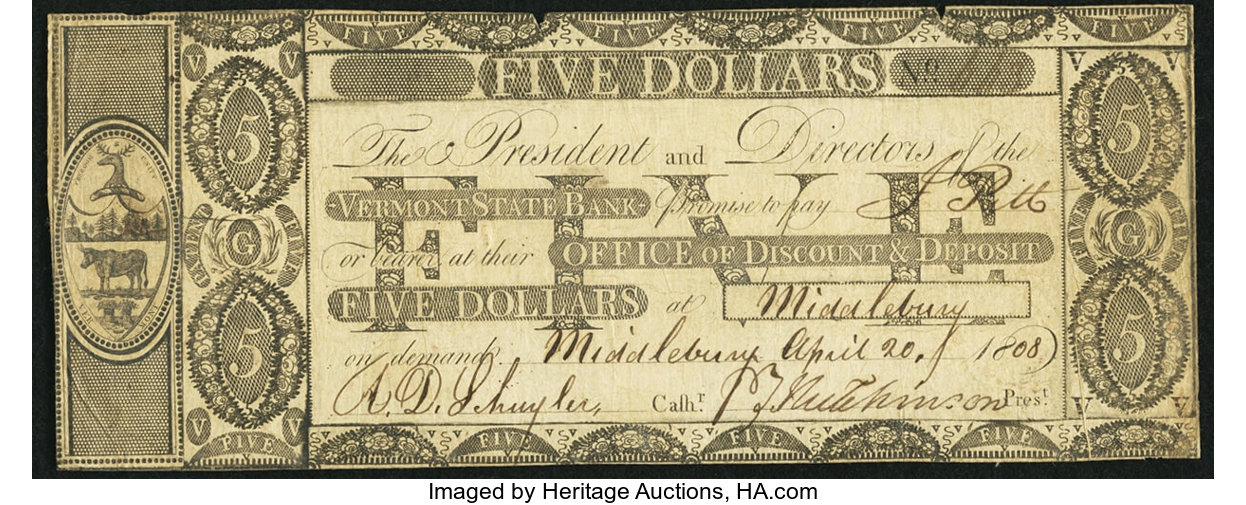 16
[Speaker Notes: Note how the technology has improved over colonial issues.]
Chartered Bank Note
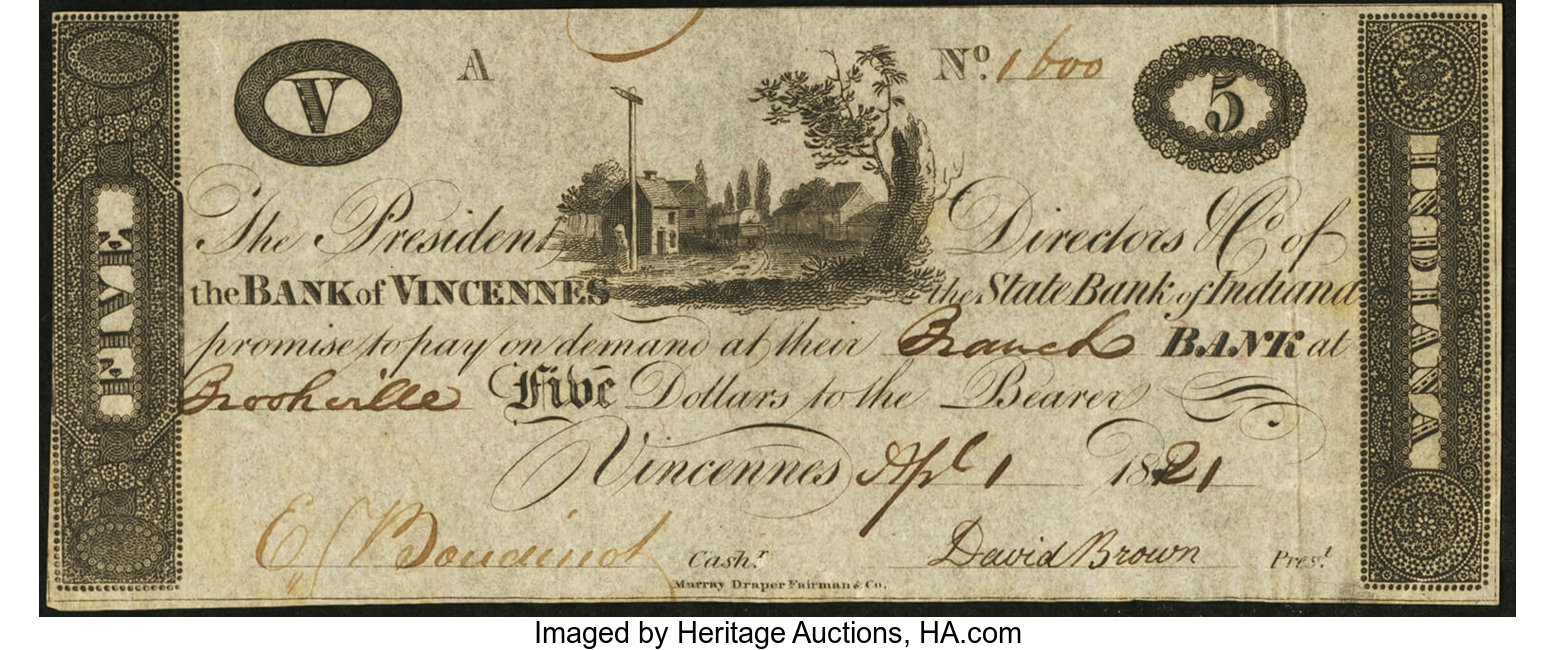 17
Free Banking
Free Banking Era
1837 – 1865
Anyone could organized a bank with sufficient capital
Redeem notes in specie on demand
Michigan 1837
Poor note holder protections
Notes backed by real estate
Wildcat banking
New York 1838
Strong protections for note holders
Notes backed by state bonds on deposit with state authority
Stable system
18
Free Bank Note
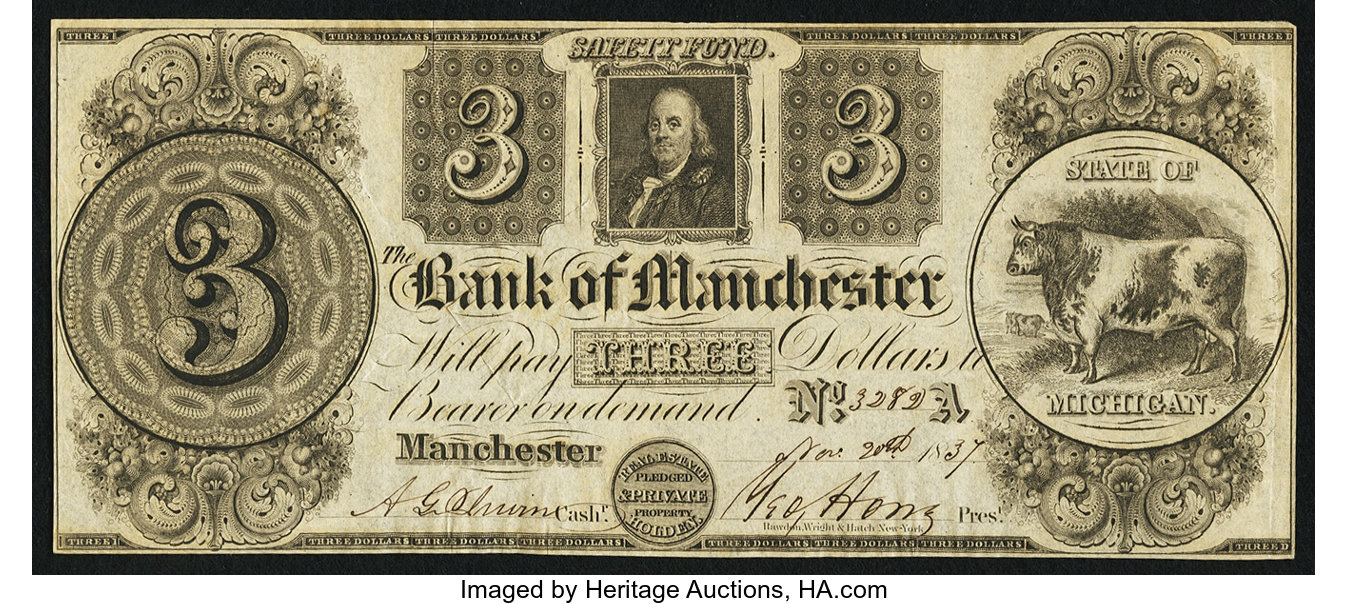 19
[Speaker Notes: Secured by real estate.]
Problems with State Banking
System had its problems
Lots of different bank’s notes in circulation
Different backing
Is a $1 bank note worth a dollar in coin?
Counterfeiting
Bank Note Reporters
20
Private Issues
Scrip or shinplasters
General prohibited
Issued mostly during crises
Coins hoarded
To facilitate trade
States took over and issued their own during crises
21
End of Obsolete Bank Note era
Civil War bought about changes
U.S. needed to finance war
Demand Notes 1861
Legal Tender Notes 1862
National Banking Act 1863
Nationalized banking using U.S. bonds
One central regulator
Uniform currency
Taxed state bank notes 1865
22
Collecting Obsoletes
You’re only limited by your imagination (and budget)
23
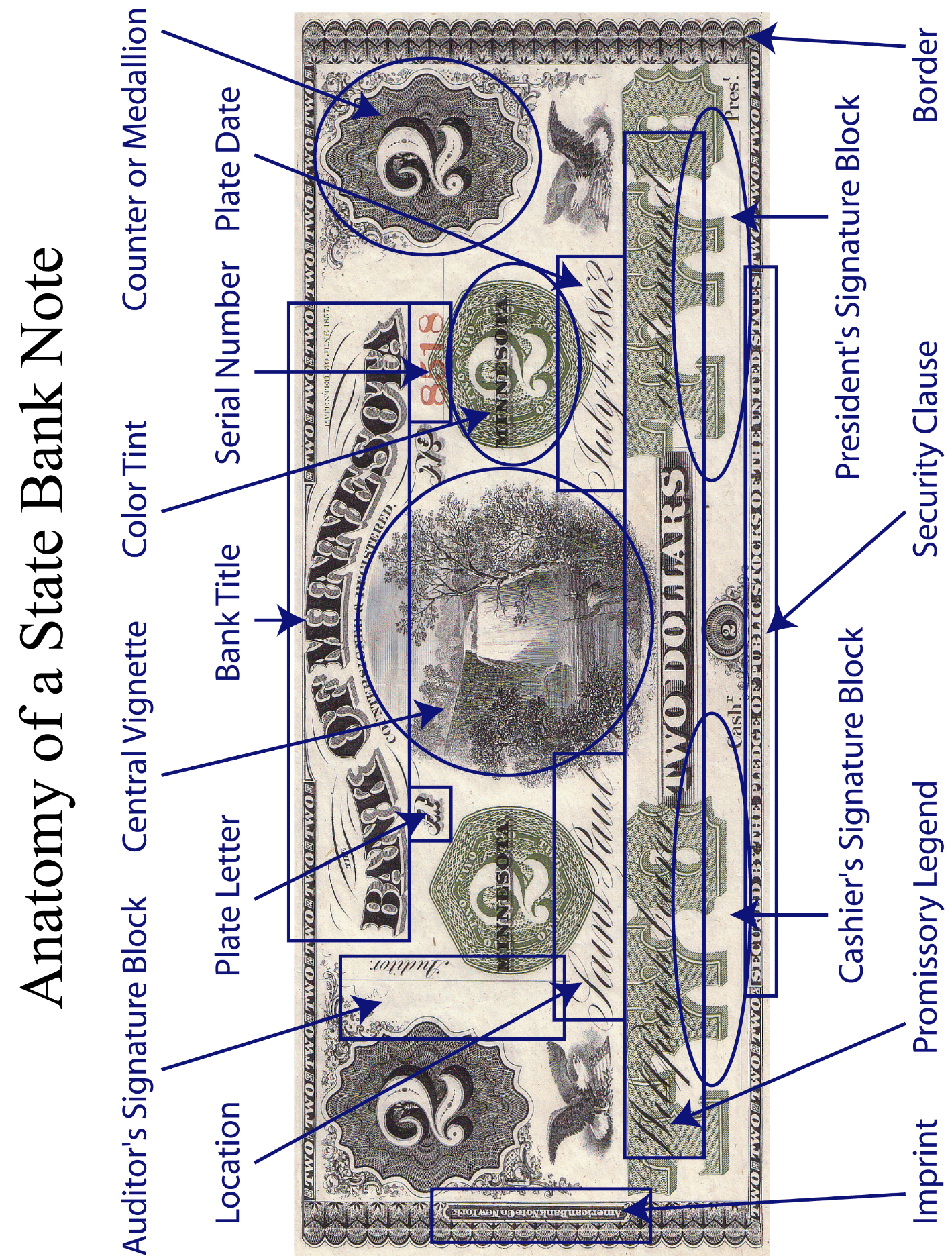 24
Collecting Obsoletes
Lots of ways to collect
History
Vignettes and artwork
25
[Speaker Notes: These are the props of history.]
Vignettes
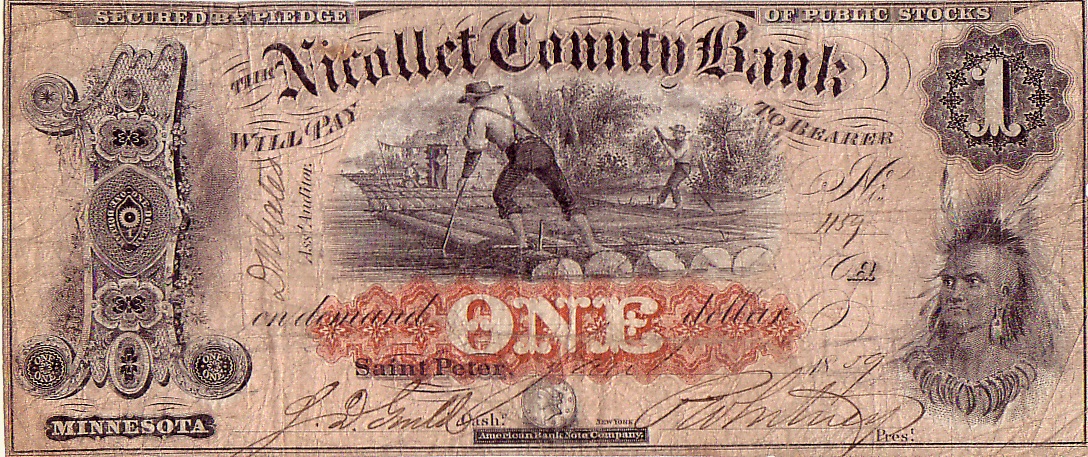 26
[Speaker Notes: Indians.  St. Peter massacre in 1862.]
Vignettes
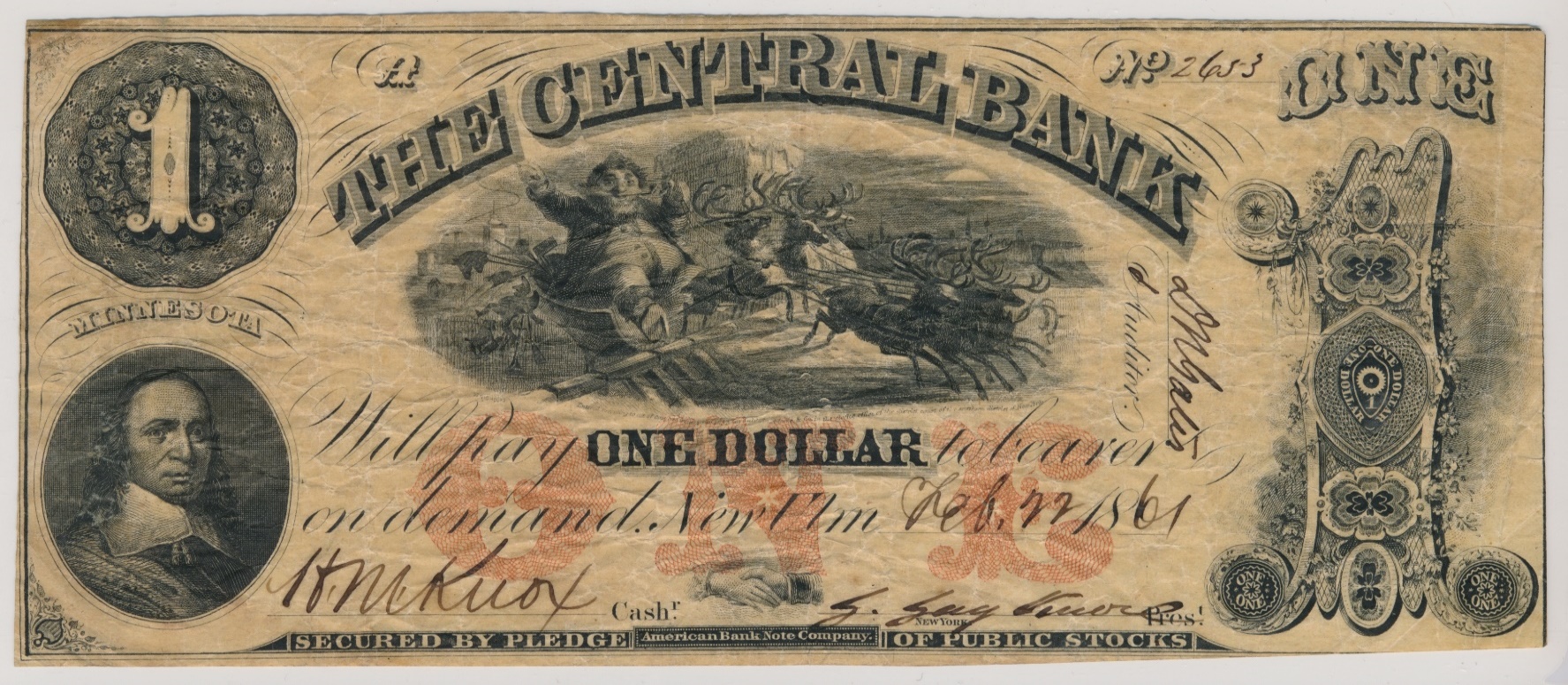 27
[Speaker Notes: Most ambitious way to collect by vignette:  Santa Claus]
Collecting Obsoletes
Lots of ways to collect
History
Vignettes and artwork
Denominations
28
Denominations
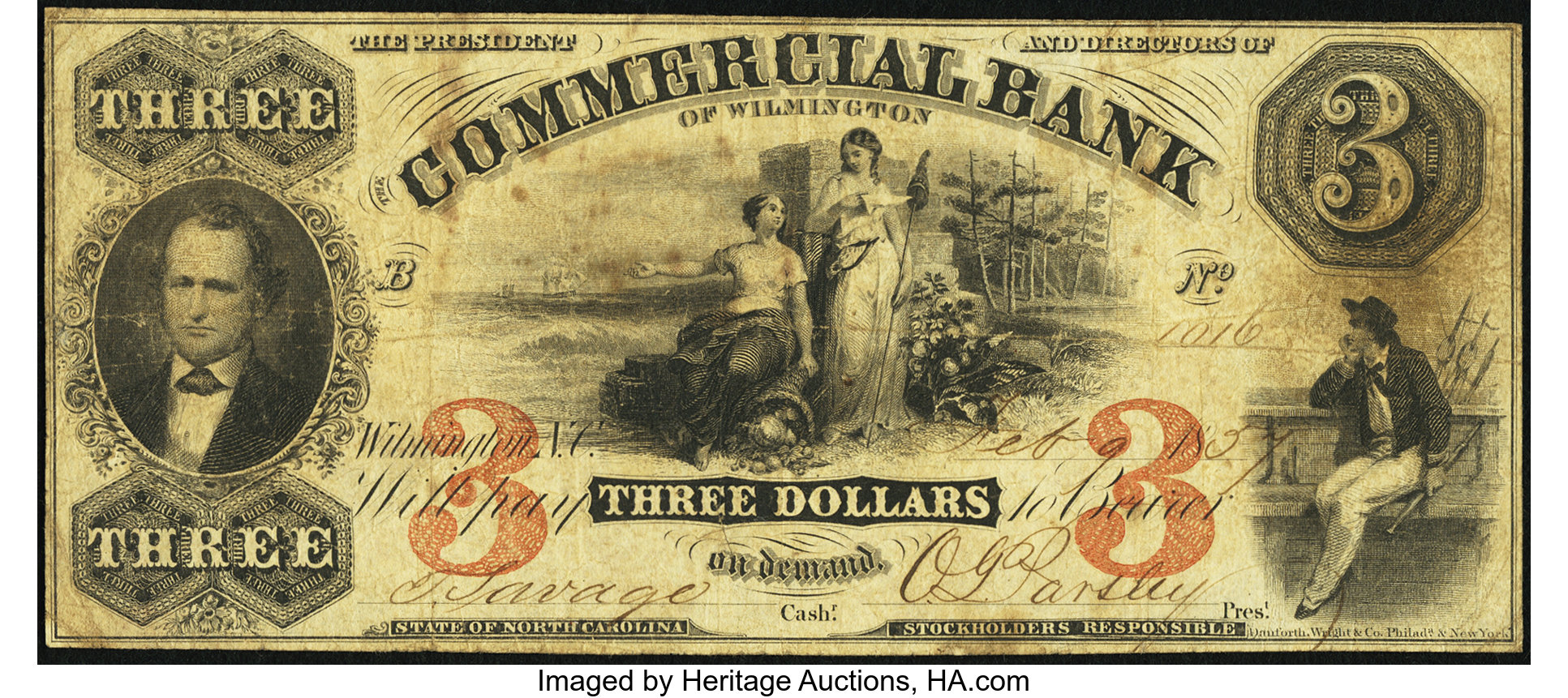 29
Denominations
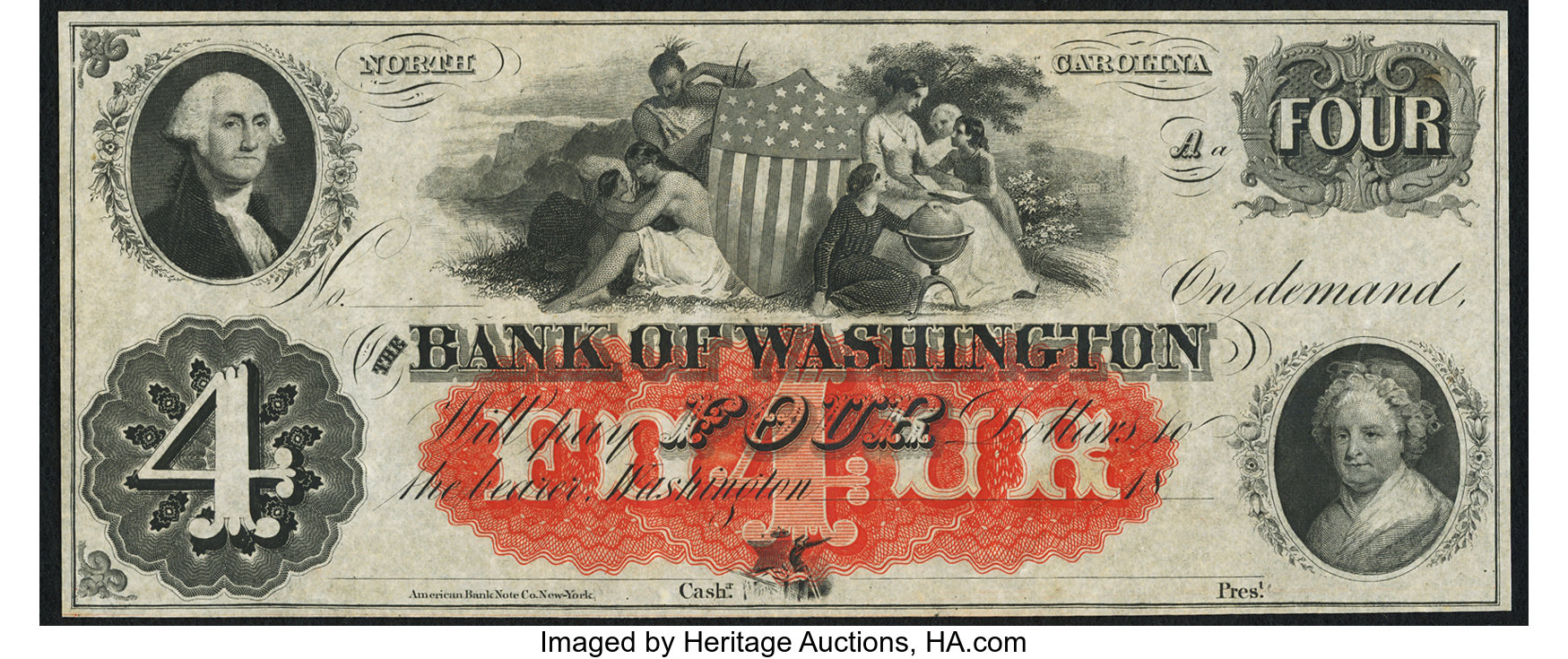 30
Denominations
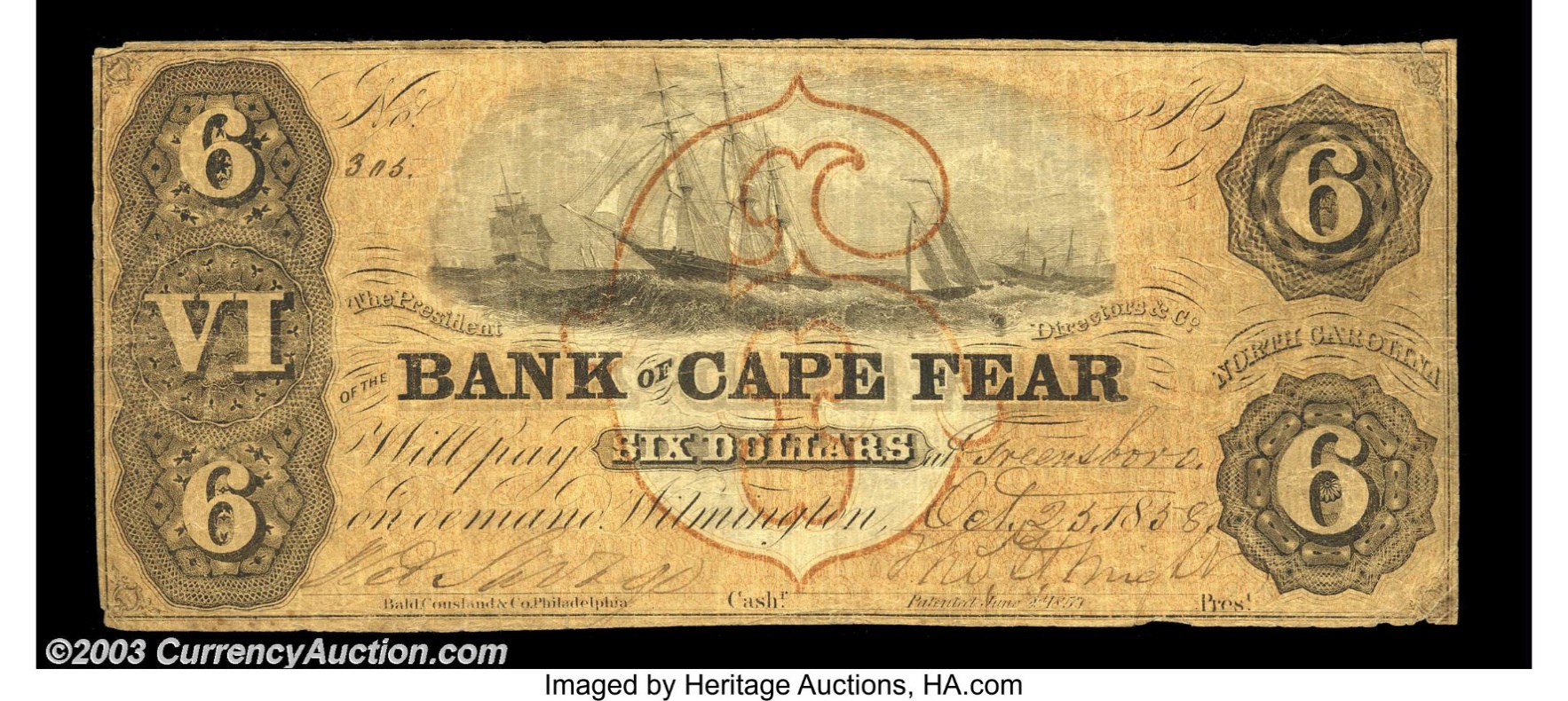 31
Denominations
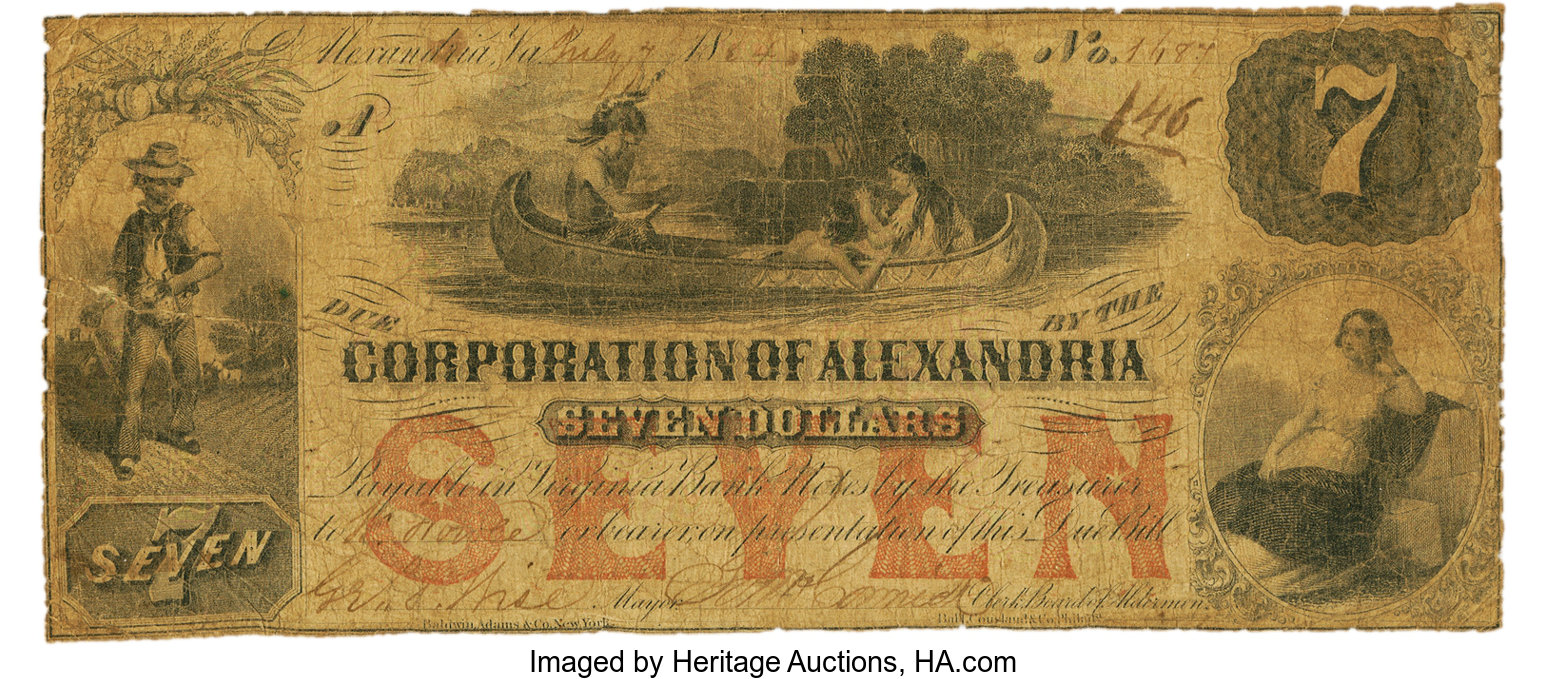 32
Denominations
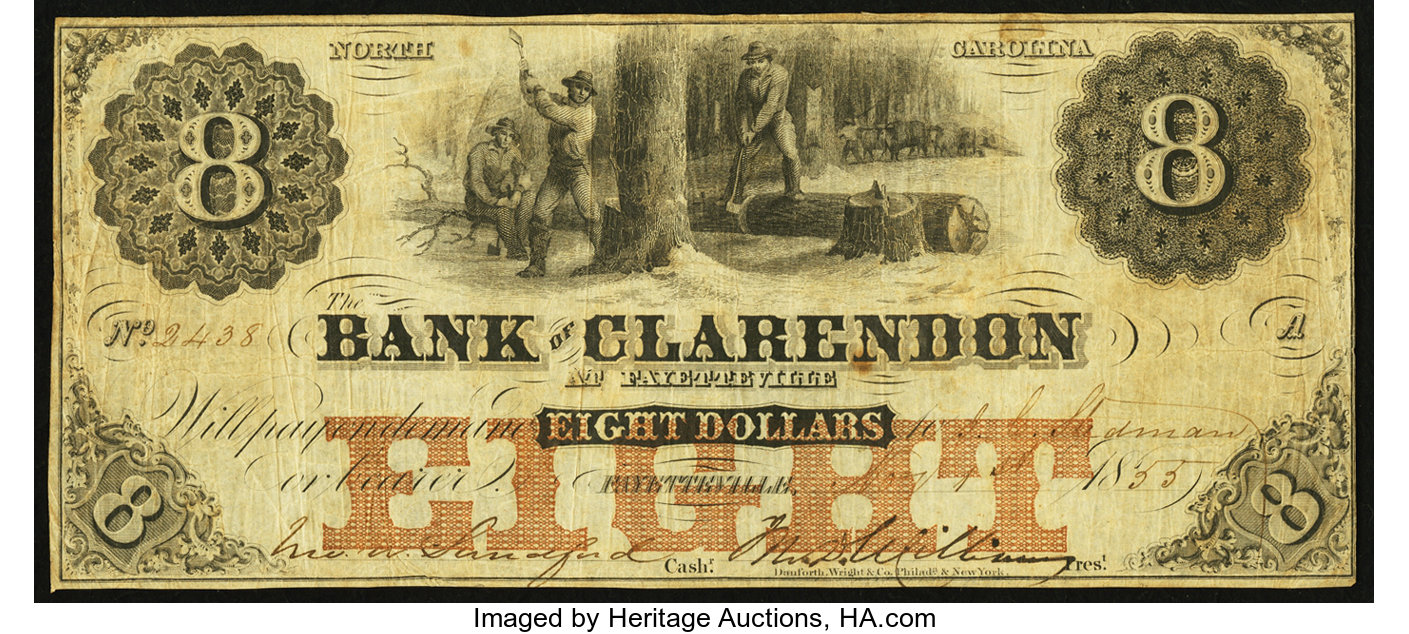 33
Denominations
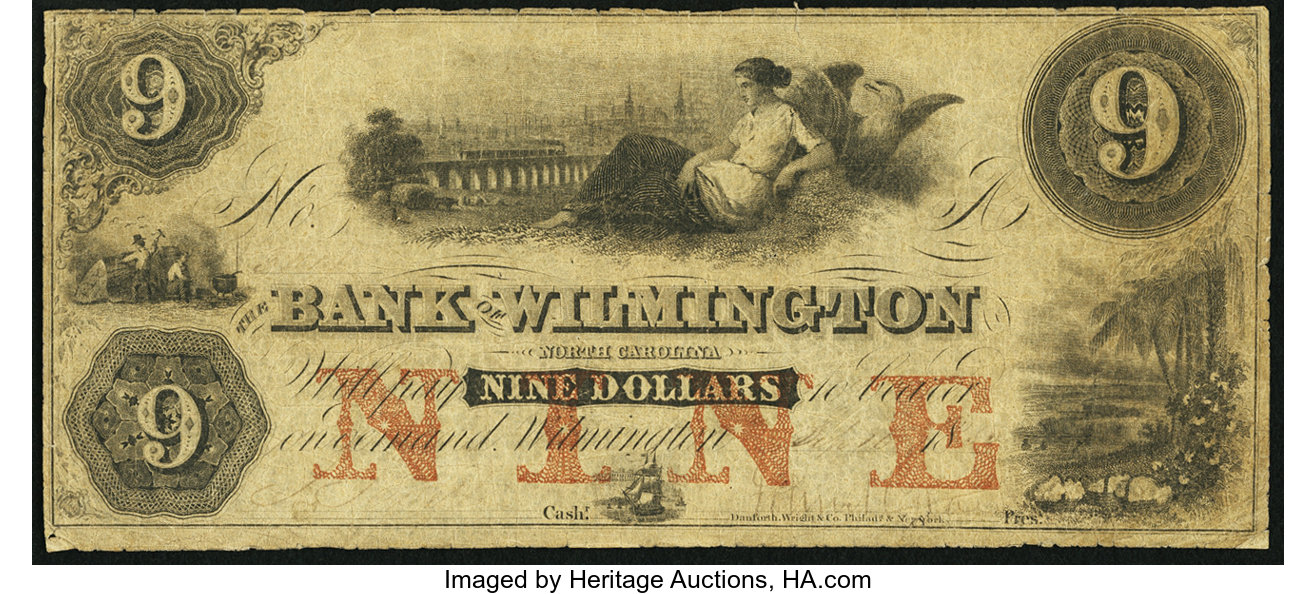 34
Collecting Obsoletes
Lots of ways to collect
History
Vignettes and artwork
Denominations
Signers
35
Signers
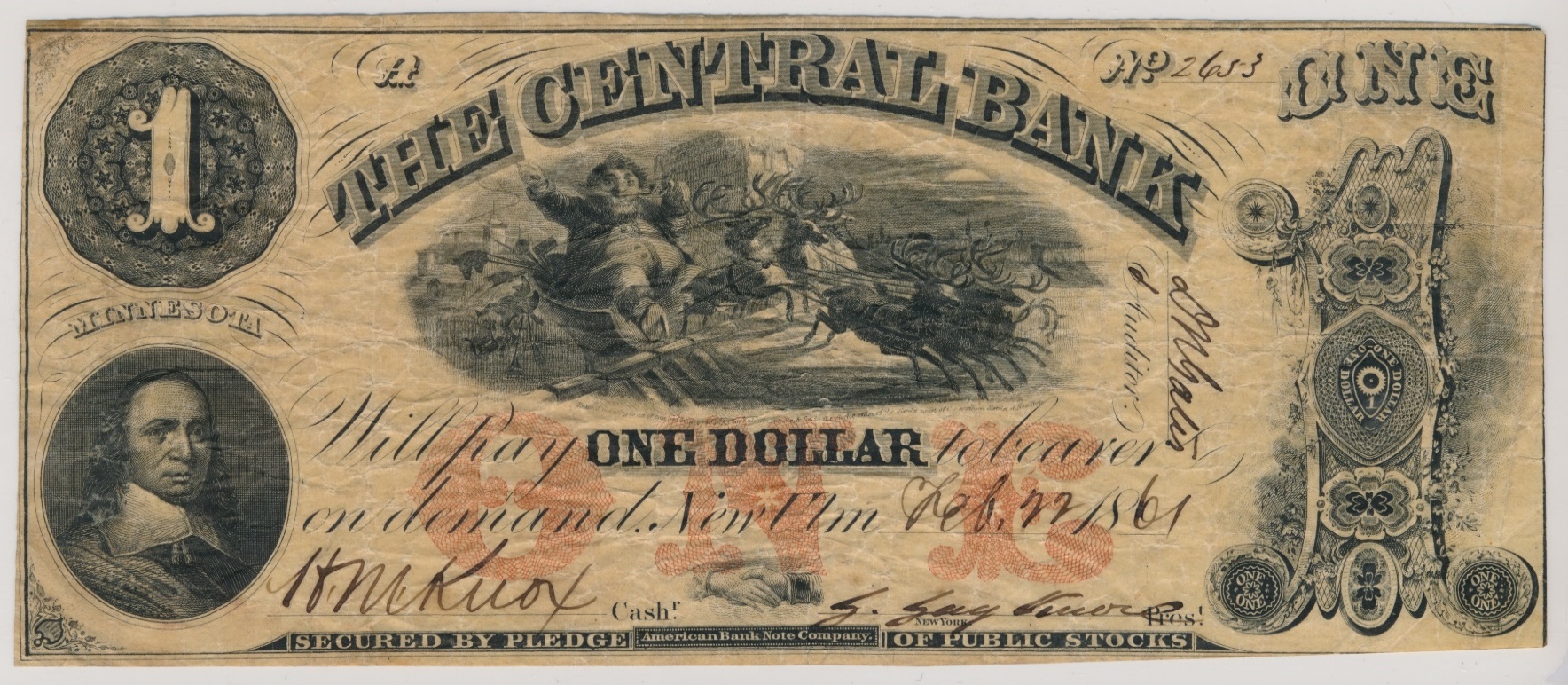 36
John Jay Knox
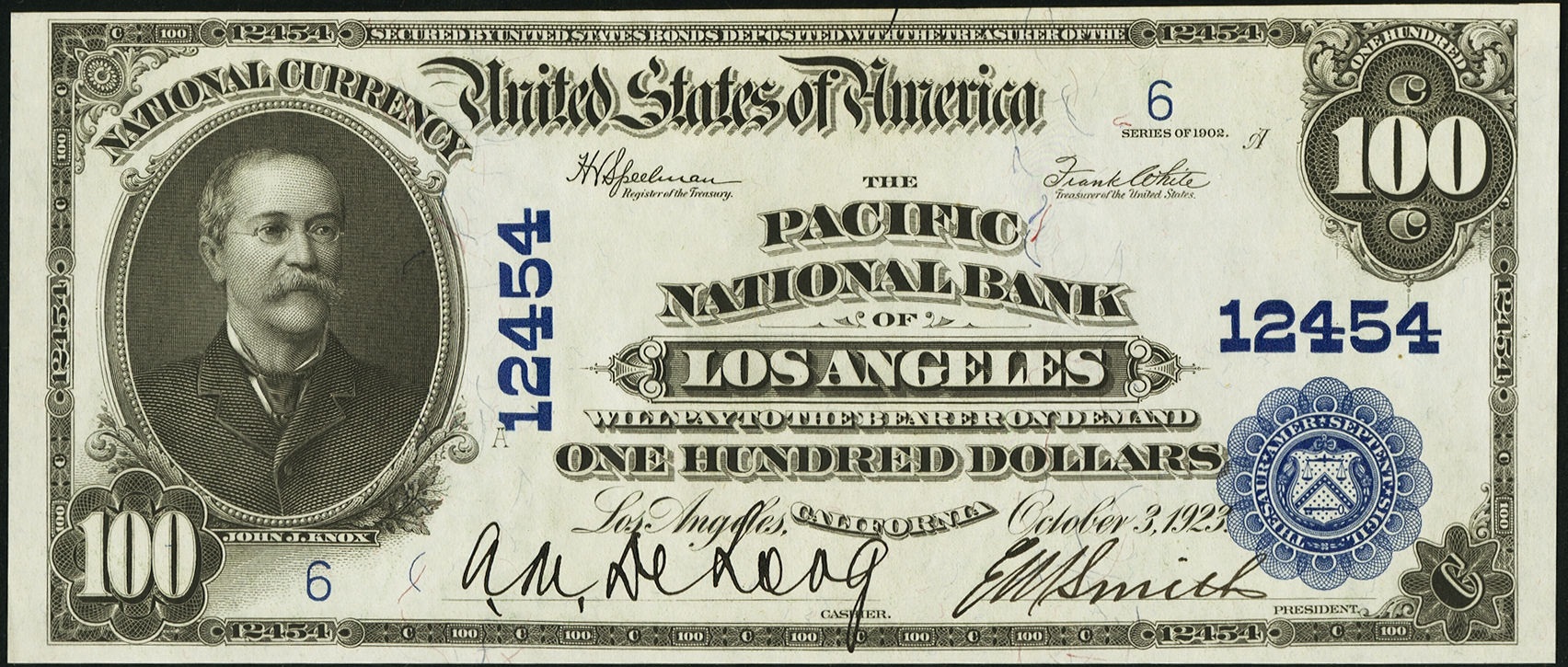 37
Singers
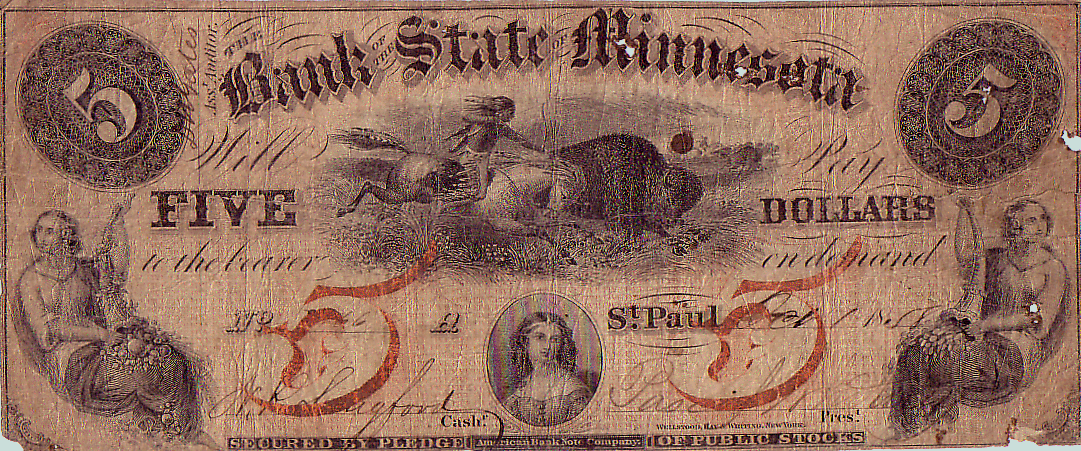 38
[Speaker Notes: The first bank to open.  N. P. Langford was cashier.  He became the first superintendent of Yellow Stone National Park.]
Collecting Obsoletes
Lots of ways to collect
History
Vignettes and artwork
Denominations
Signers
Geographically
Places you’ve been
Home
39
Collecting Obsoletes
Proofs
40
Proofs
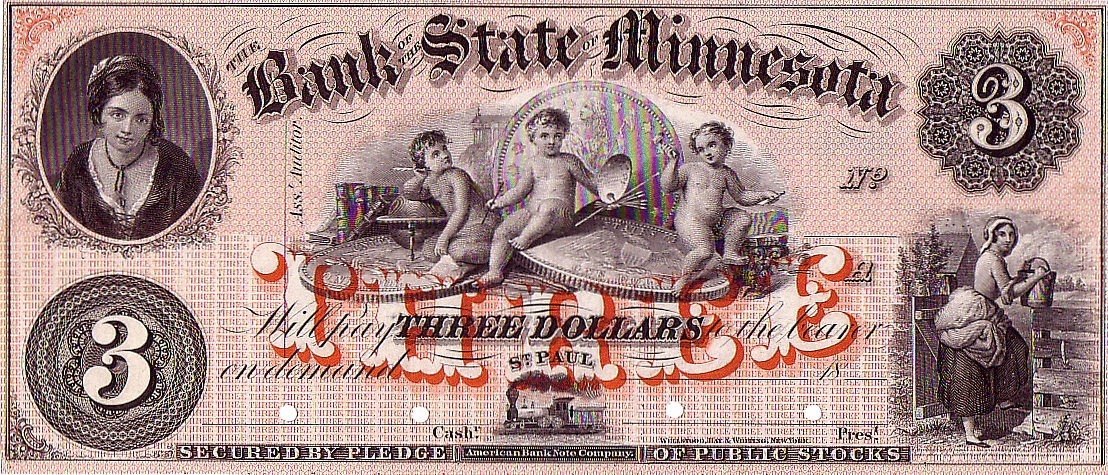 41
Collecting Obsoletes
Proofs
Issued Notes
42
Issued Notes
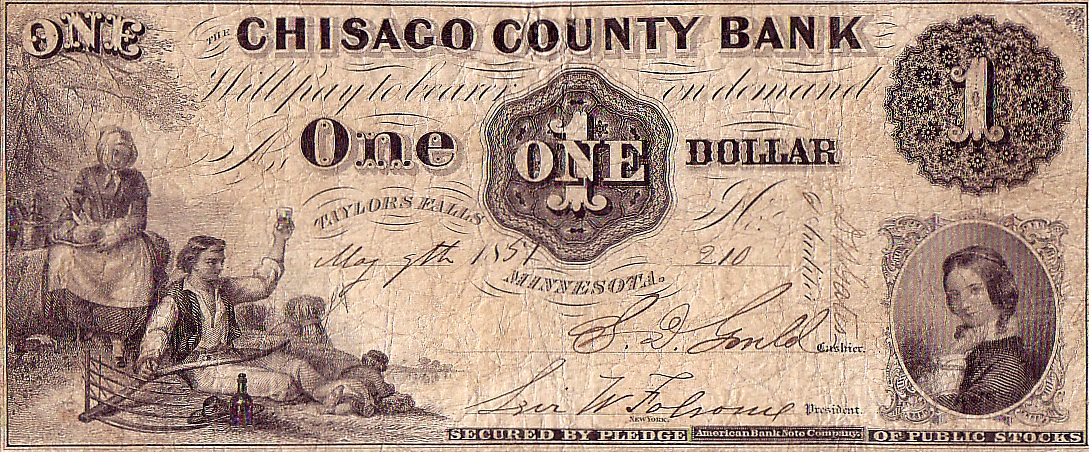 43
Collecting Obsoletes
Proofs
Issued Notes
Remainders
44
Remainders
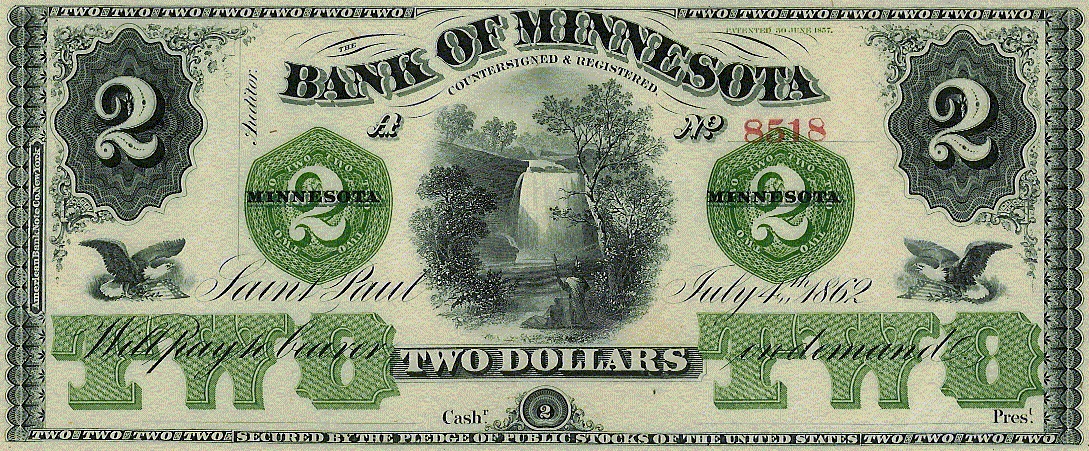 45
Collecting Obsoletes
Proofs
Issued Notes
Remainders
Condition
46
Minnesota Experience
A rough start
47
Minnesota Experience
Minnesota Territory
Early legislature prohibited note issue
Bank of Saint Croix
48
Bank of Saint Croix
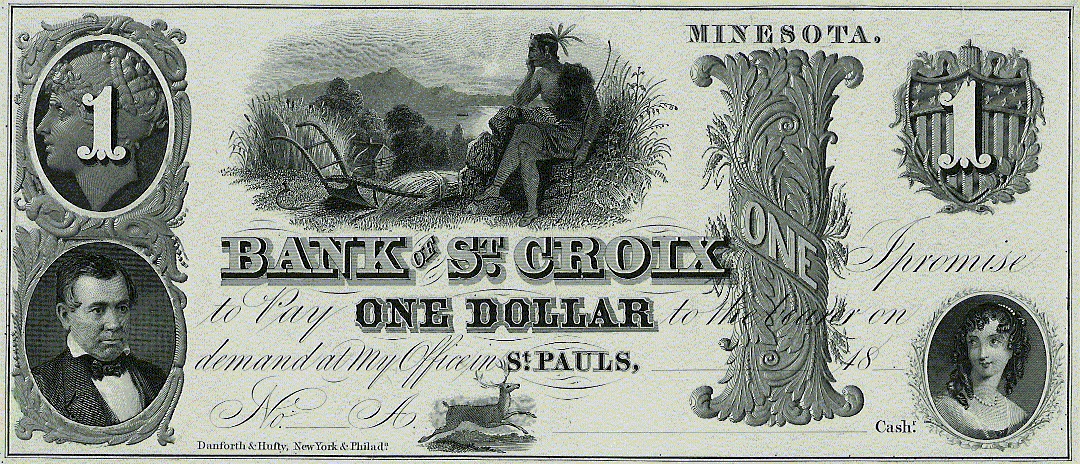 49
[Speaker Notes: Isaac Young, a leather-worker from Cincinnati.
Very talented at his craft.  Won many awards.
Get a contract to make mail pouches for U.S. post office.
Sold his business, moved west, with a vision in mind.
He wanted to open a bank.  How hard can that be?
Has these notes engraved.  Sought support from some powerful individuals in Minnesota government.  He was impatient.  Went ahead and floated some of these notes in St. Louis.
He was virtually run out of the territory.
Left his wife and family behind, moved to Memphis.
Where he issued these.]
Reincarnated
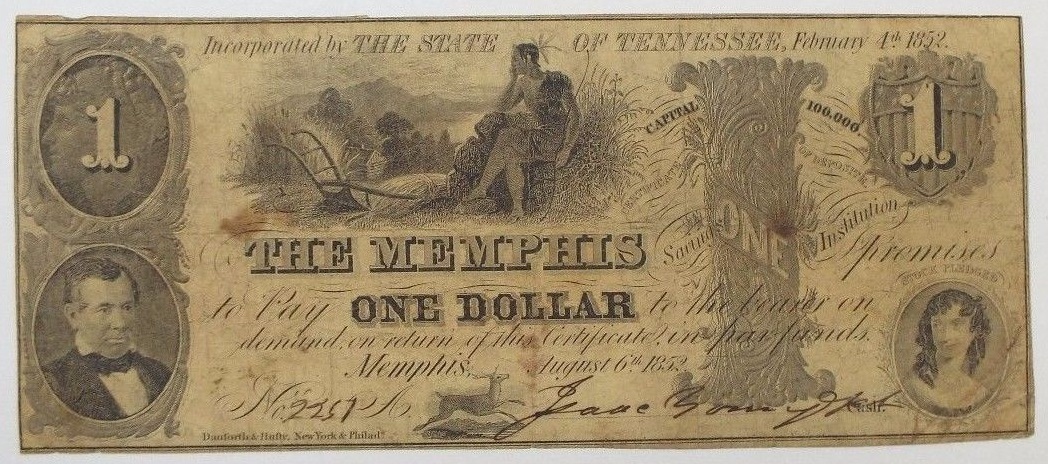 50
Minnesota Experience
Minnesota Territory
Early legislature prohibited note issue
Bank of Saint Croix
Borup & Oakes
51
Borup & Oakes
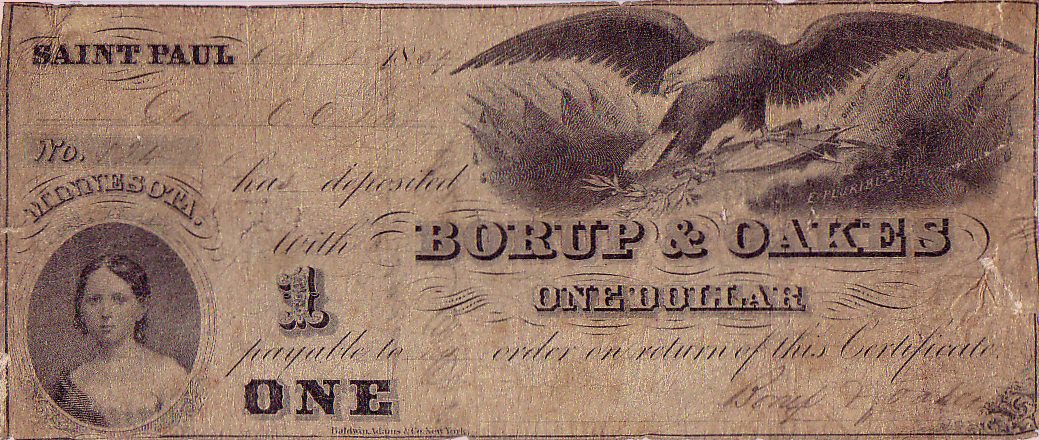 52
[Speaker Notes: Borup & Oakes were legitimate, respected bankers.  This is the earliest known issued note from Minnesota Territory.  Their effort did not last long.]
Minnesota Experience
Minnesota Territory
Early legislature prohibited note issue
Bank of Saint Croix
Borup & Oakes
Fraudulent Issues
53
Fraudulent Issues
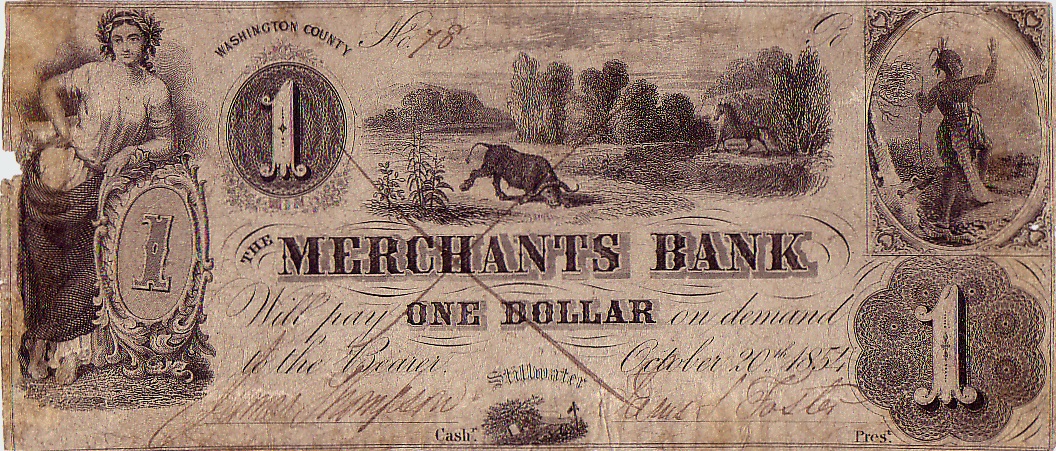 54
[Speaker Notes: Unscrupulous individuals created this, probably floated this spurious issue somewhere out east.  When that no longer worked, they changed the plate…]
Fraudulent Issues
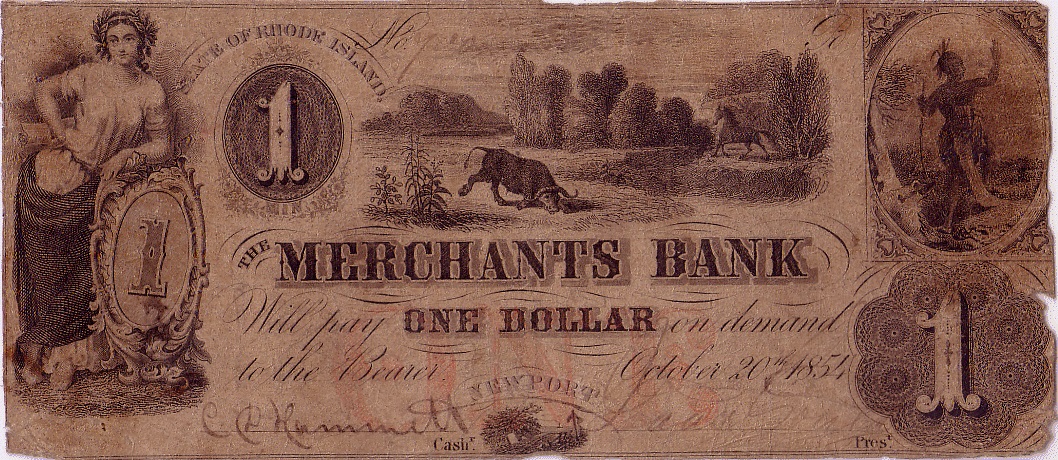 55
Minnesota Experience
Minnesota Territory
Early legislature prohibited note issue
Bank of Saint Croix
Borup & Oakes
Fraudulent Issues
Endorsed Notes
56
Endorsed Notes
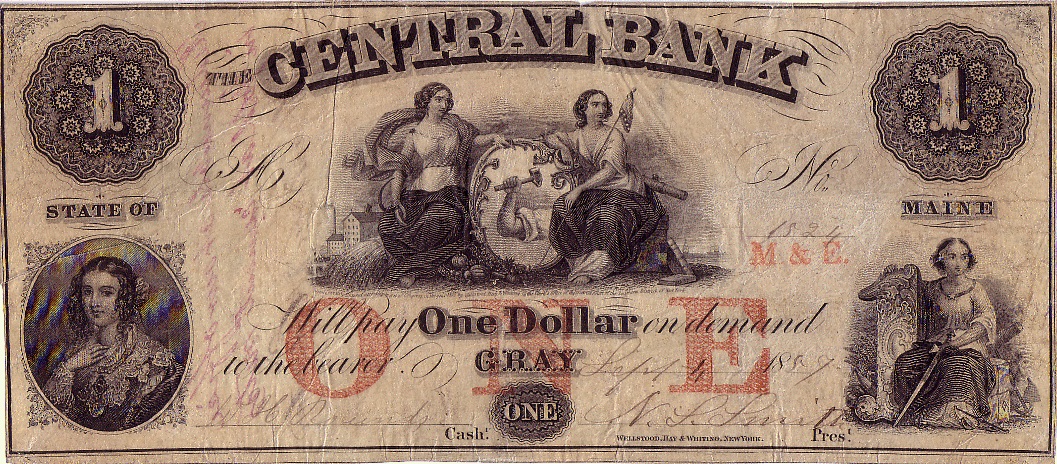 57
[Speaker Notes: Local bankers were creative.]
Endorsed Notes
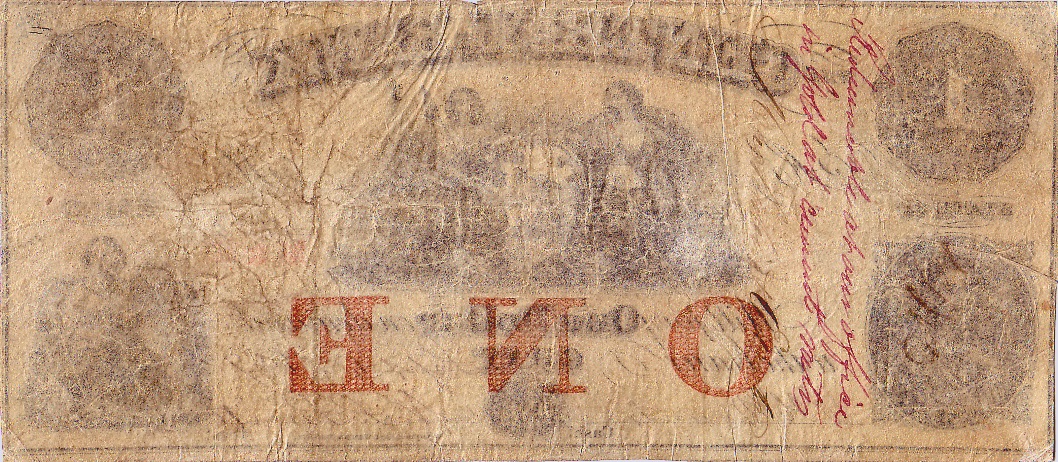 58
[Speaker Notes: Redeemable at our office in gold at current rates.]
Minnesota Experience
Minnesota Territory
Early legislature prohibited note issue
Bank of Saint Croix
Borup & Oakes
Fraudulent Issues
Endorsed Notes
State Notes
59
State of Minnesota
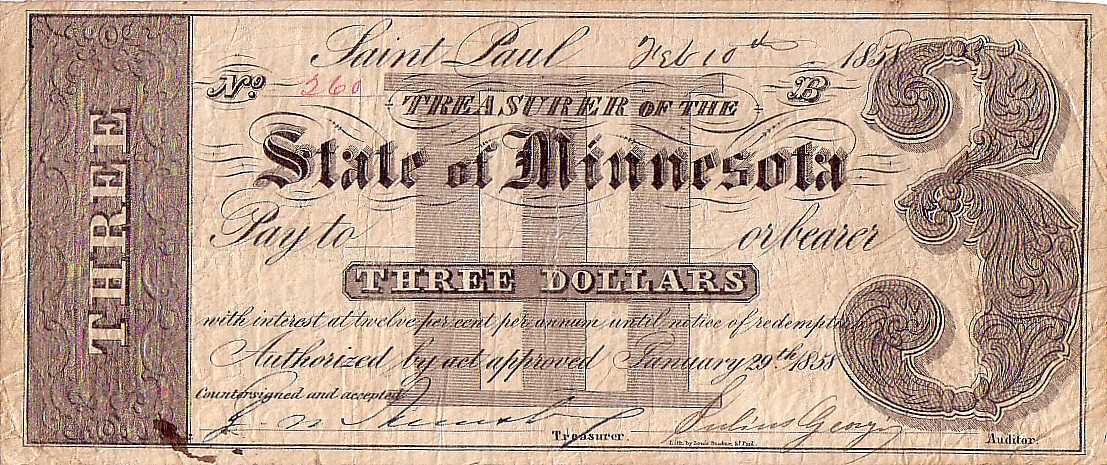 60
[Speaker Notes: Dated before statehood.]
Minnesota Experience
Minnesota Territory
Early legislature prohibited note issue
Bank of Saint Croix
Borup & Oakes
Fraudulent Issues
Endorsed Notes
State Notes
Statehood – Free Banking
61
[Speaker Notes: There was enough support to allow bankers to engage in note issuance.]
Minnesota’s Free Banking
Law patterned after other states
Notes redeemed on demand in specie
At the banking office
Banks deposited securities with State Auditor
Most states required state stocks – e.g. Ohio 6s
Minnesota State Railroad Bonds
Issued by the state, “lend its credit” to railroad companies
Railroads pledged profits, land and first mortgage
What valuation to accept for security?
62
Minnesota’s Free Banking
At 95%, it was a free for all
Railroad contractors organized banks
Paid in bonds by the railroad companies
Used their bonds to organize banks
Converted bonds into bank notes
Investors organized banks
Arbitrage opportunity
Private bankers organized banks
16 banks organized, opened and issued by Spring 1859
Several others were organized but never opened
63
Exchange Bank of GlencoeA Railroad Bank
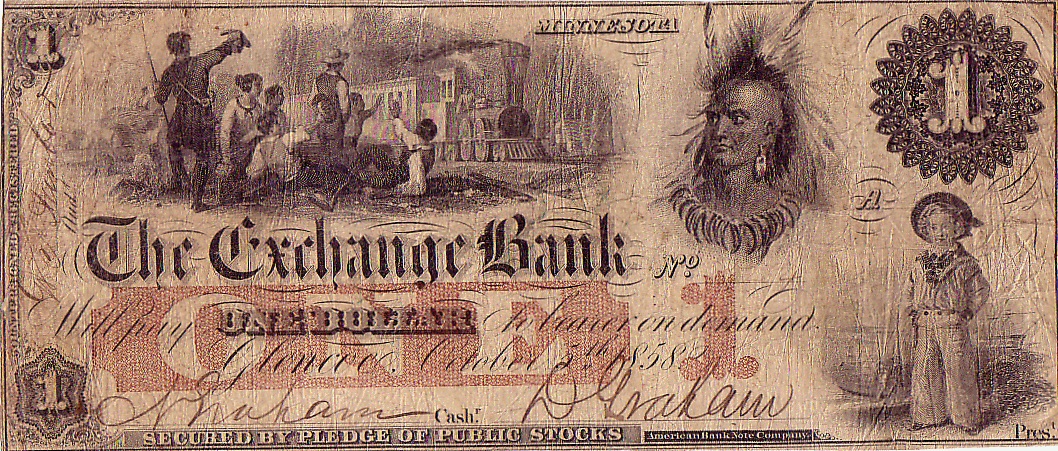 64
[Speaker Notes: A railroad note.  Bank was organized by Graham brothers, railroad contractors.]
Central Bank of New UlmAn Investors Bank
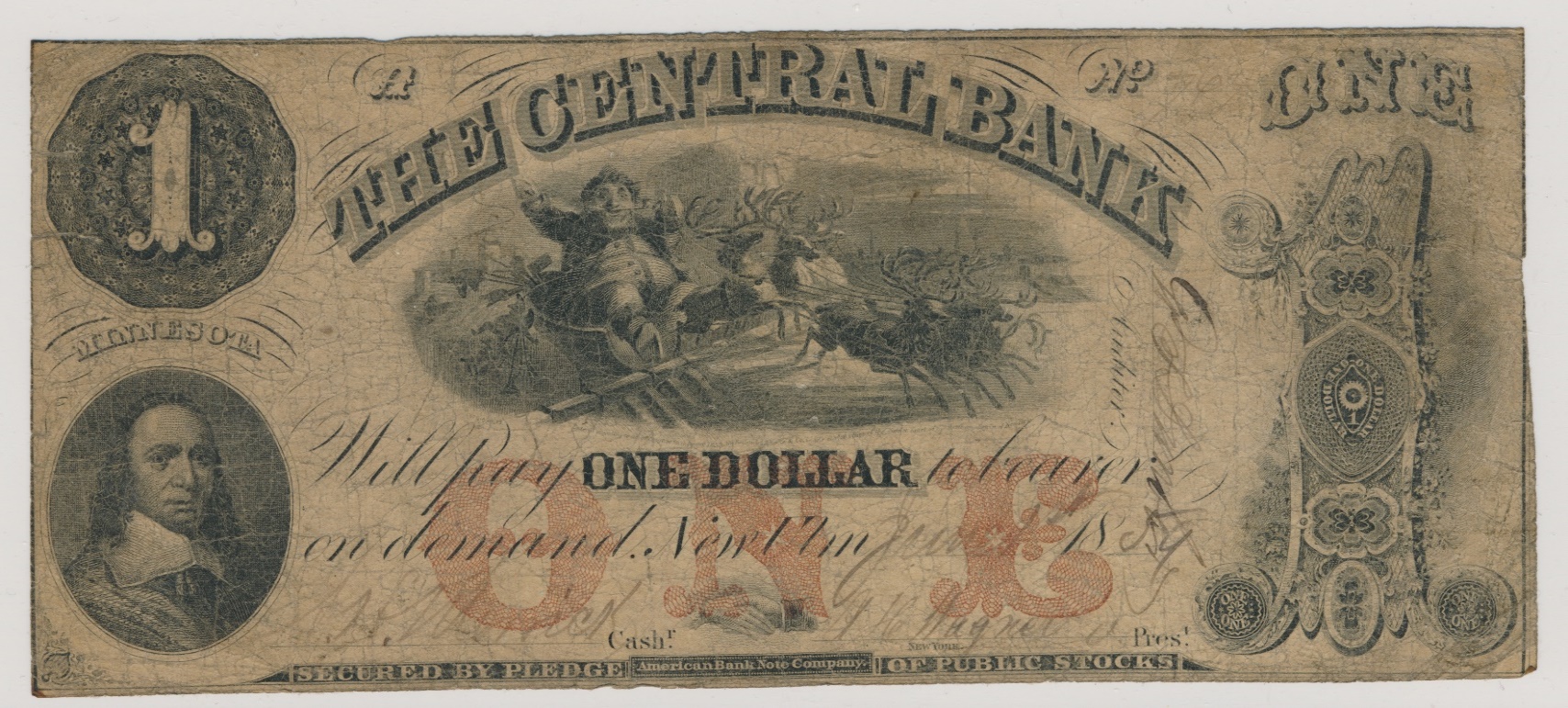 65
[Speaker Notes: Central Bank organized by investors; they paid Merrick and Wagner to run the bank.]
Winona County BankA Bankers Bank
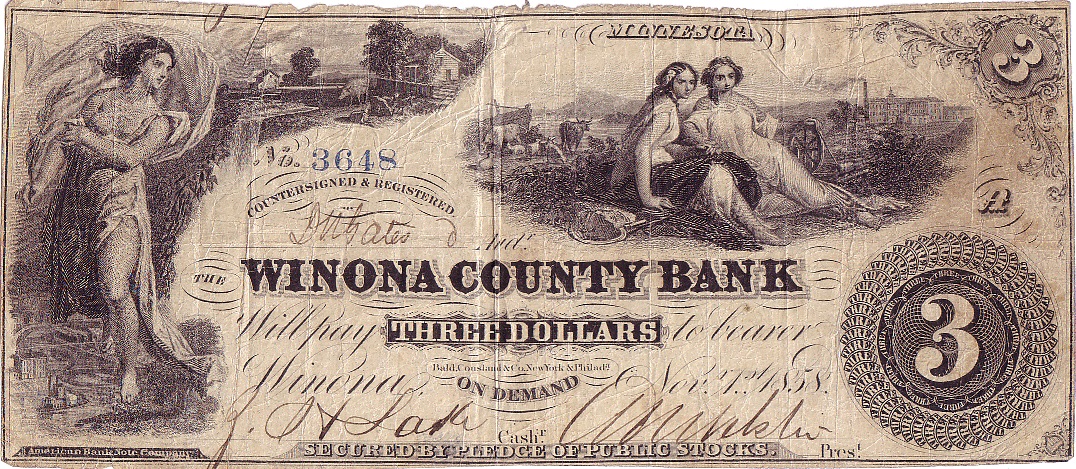 66
[Speaker Notes: In it for the long haul.  Zaphna Lake and A. W. Webster.]
Minnesota’s Free Banking
By May 1859
Valuation of railroad bonds became obvious
Bank note reporters were quick to adjust note valuations
All banks’ notes were considered unsafe

State auditor improved the required backing
New valuation at 60%
Shore up or close
67
[Speaker Notes: Could deposit more bonds or reduce circulation.
Eleven banks were in the process of closing by Summer 1859.
Nine of those failed = paid less than par.]
Central Bank of New UlmReturned Circulation to Auditor
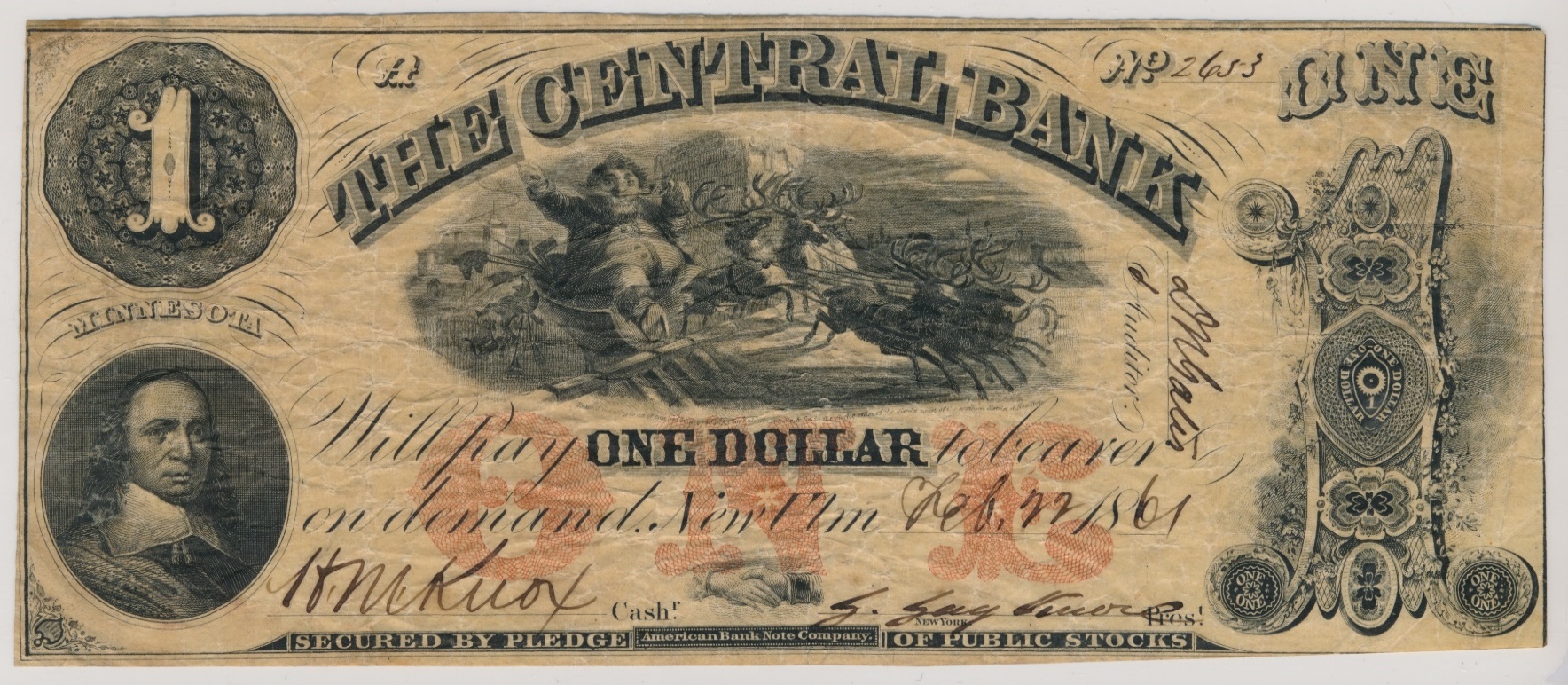 68
[Speaker Notes: Knox brothers, bankers from St. Paul, bought the bank.  They turned in bank notes on hand to shore up their deficiency.]
Bank of RochesterChose to Close – Failed
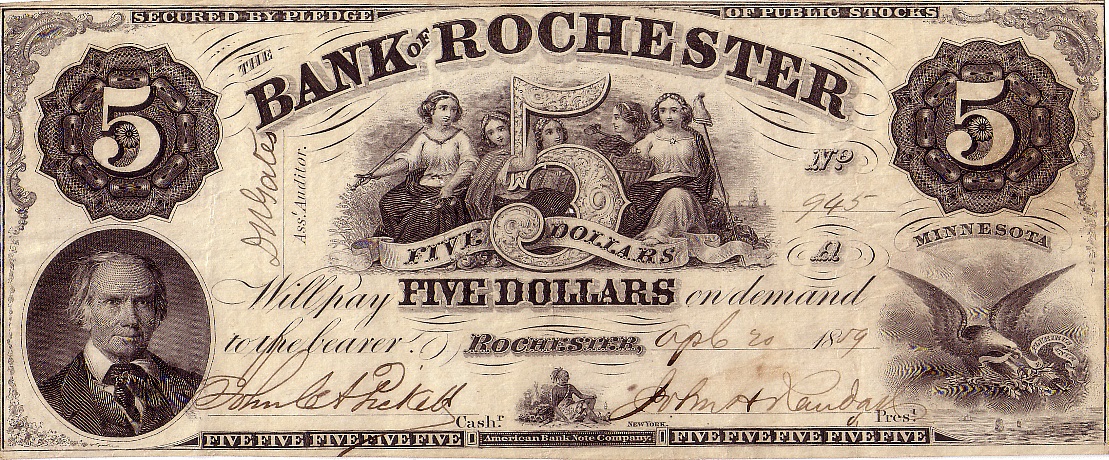 69
[Speaker Notes: Many gave up all together.  Notes redeemed at 16 cents on the dollar.]
Minnesota’s Free Banking
By 1860
Market value of railroad bonds declined further
Minnesota free banking came to a deadlock

Civil War impacted all states
1861 – the war would not be short
Ohio 6s crashed
Wisconsin ran into trouble
1862 – the North lost recent battles
Hoarding of coin led to scrip issues
70
[Speaker Notes: Only four banks continued to operate through 1862:
Bank of Chatfield
Peoples Bank of St. Peter
Winona County Bank
La Crosse & La Crescent Bank of Hokah]
Minnesota’s Bank Failures 1859-62
Exchange Bank, Glencoe…			21.25%
Bank of the State of Minnesota, St. Paul…	70.00%
Chisago County Bank, Taylors Falls…		19.25%
Bank of Owatonna…				20.75%
Bank of Rochester…				16.25%
Fillmore County Bank, Preston…		20.00%
Nicollet County Bank, St. Peter…		35.00%
Bank of St. Paul…				98.00%
Central Bank, New Ulm…			30.00%
71
Central Bank of New UlmKnox Brothers cut their losses and closed
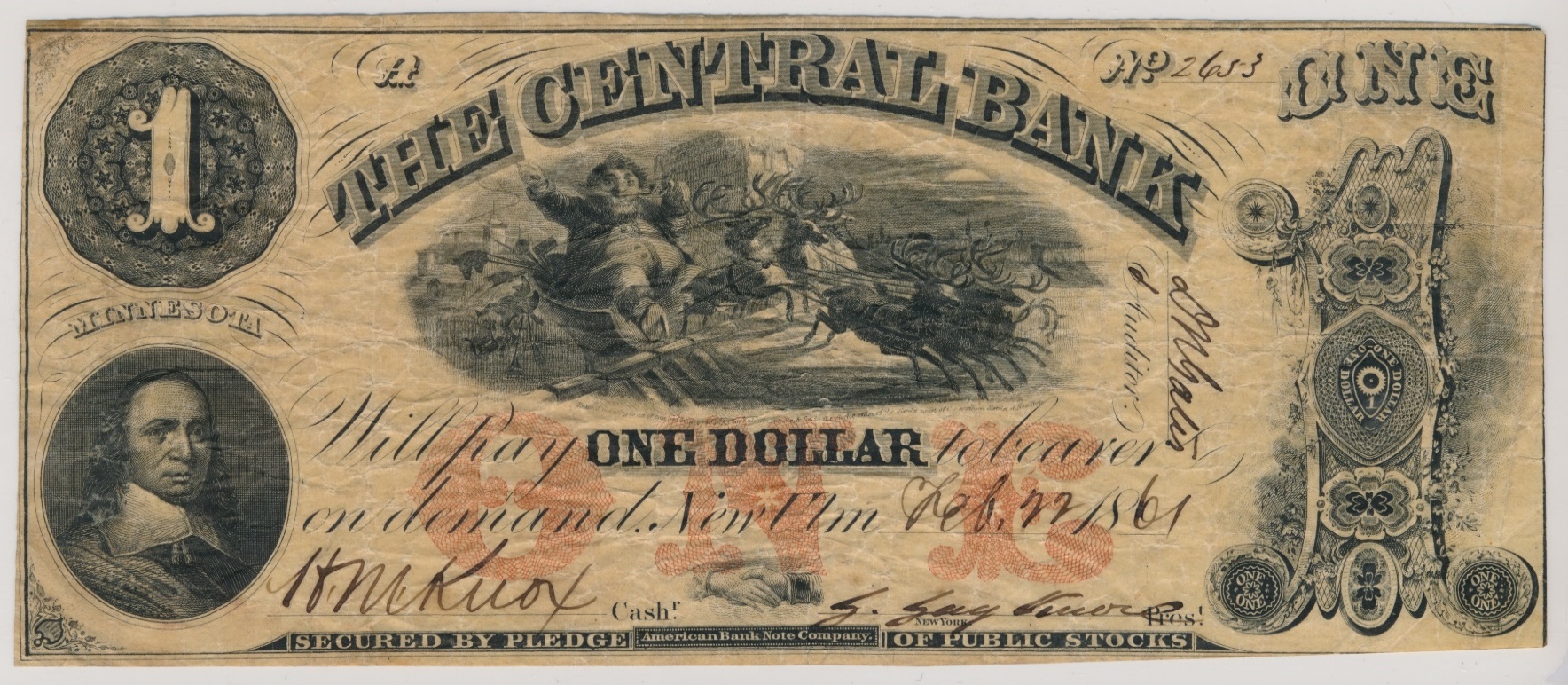 72
Minnesota’s Bank Closures 1859-62
State Bank of Minnesota (Austin)…		100.00%
Farmers Bank (Garden City)…			100.00%
Bank of Red Wing…				100.00%
73
Bank of ChatfieldSurvivor
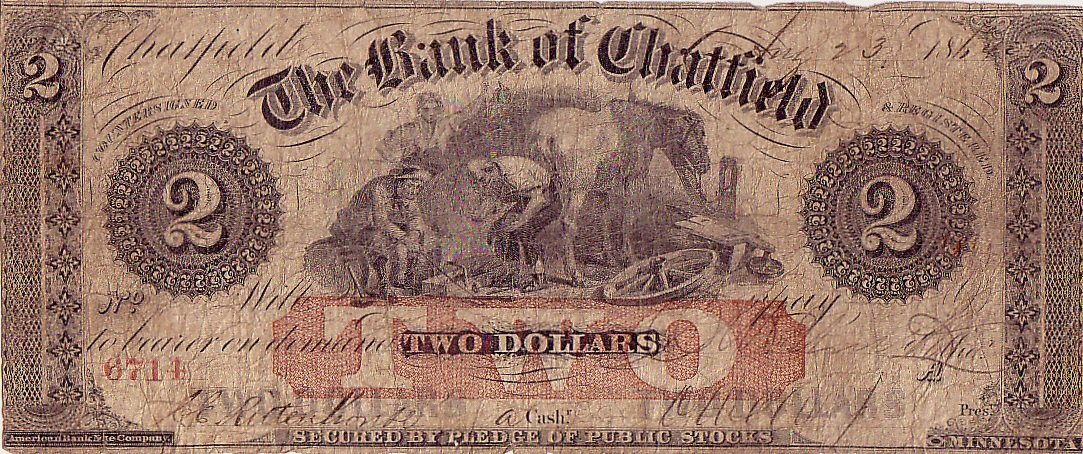 74
[Speaker Notes: One of the banks that endured.]
La Crosse & La Crescent BankSurvivor
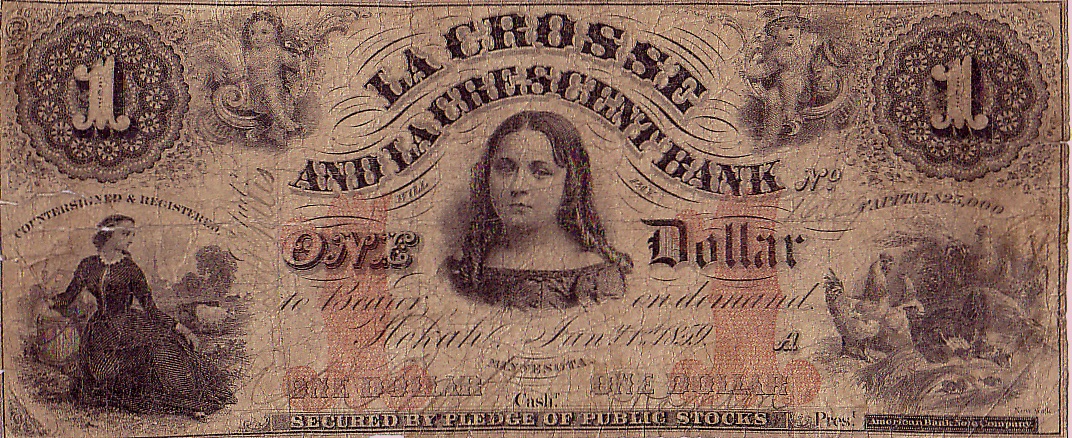 75
[Speaker Notes: One of the banks that endured.]
Peoples BankSurvivor
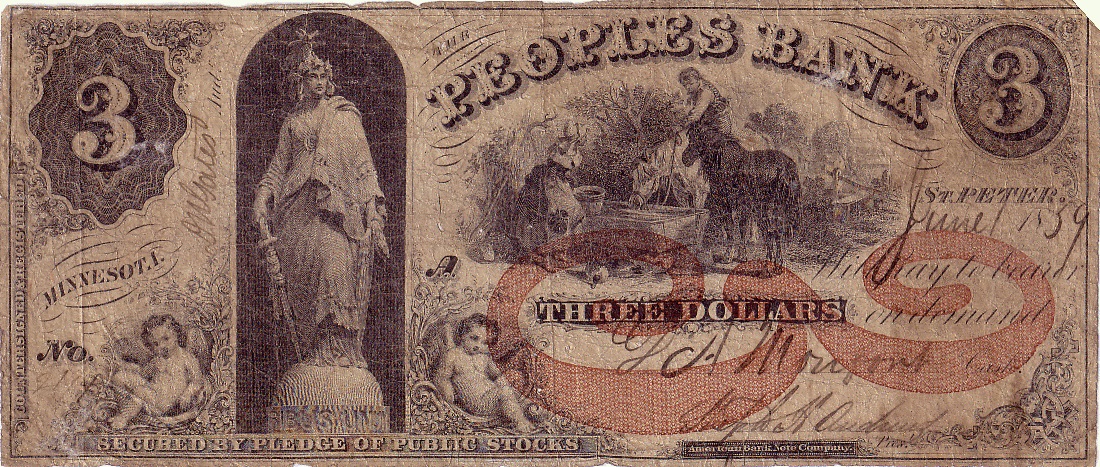 76
[Speaker Notes: One of the banks that endured.]
Winona County BankSurvivor
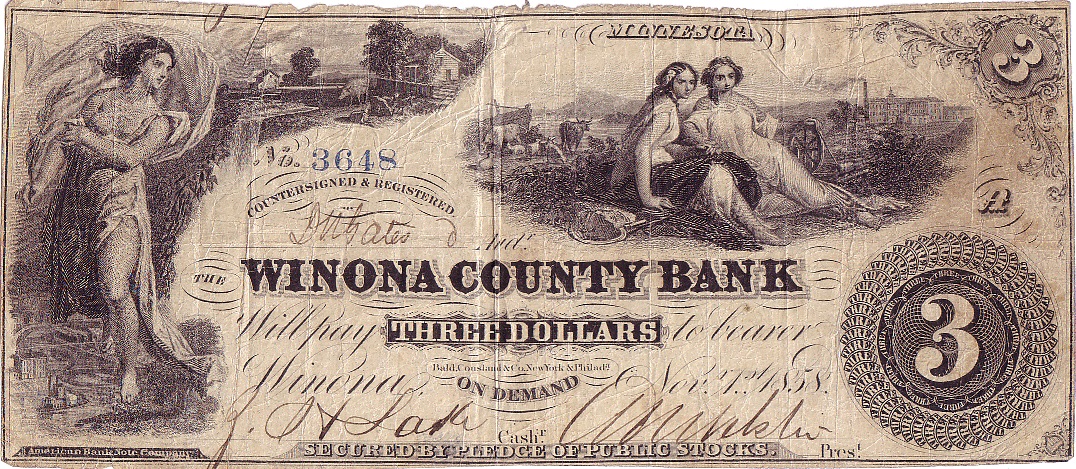 77
[Speaker Notes: One of the banks that endured.]
Minnesota’s Free Banking
Reboot in 1863
U.S. bonds required for note security
Solid footing
Par redemption among Minnesota banks

Tax of 1865
Many Minnesota banks converted to national status
78
[Speaker Notes: Minnesota gathered the political will to restart.]
Bank of Hastings
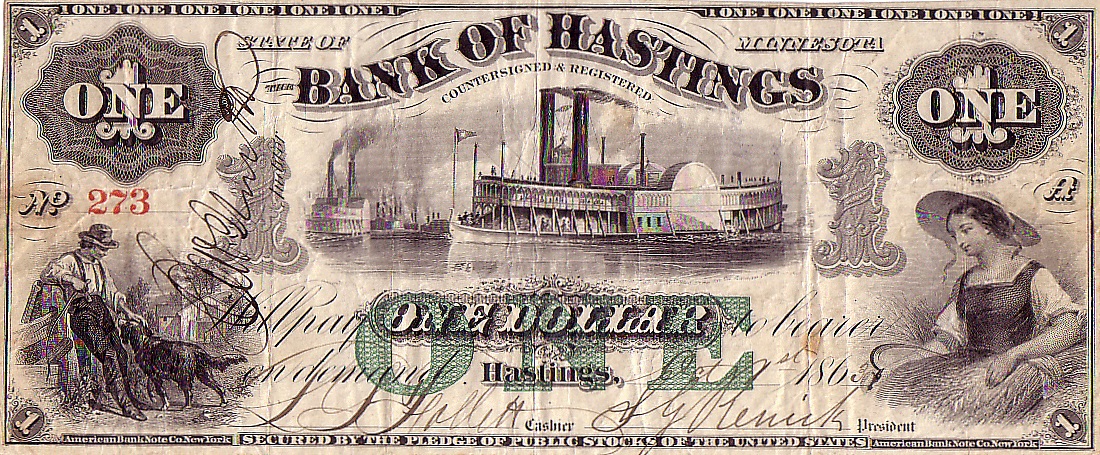 79
Bank of Saint Paul
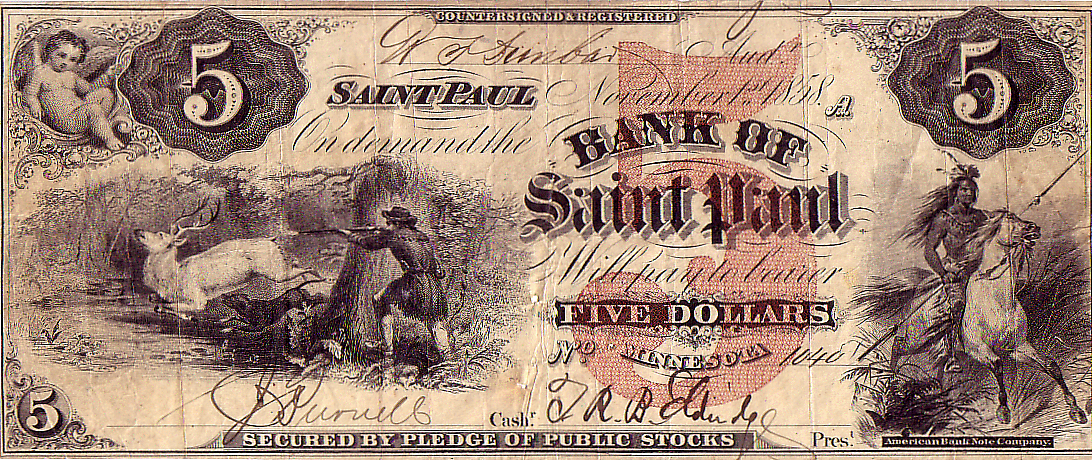 80
[Speaker Notes: The plates used to make notes from this failed bank…]
Bank of Stillwater
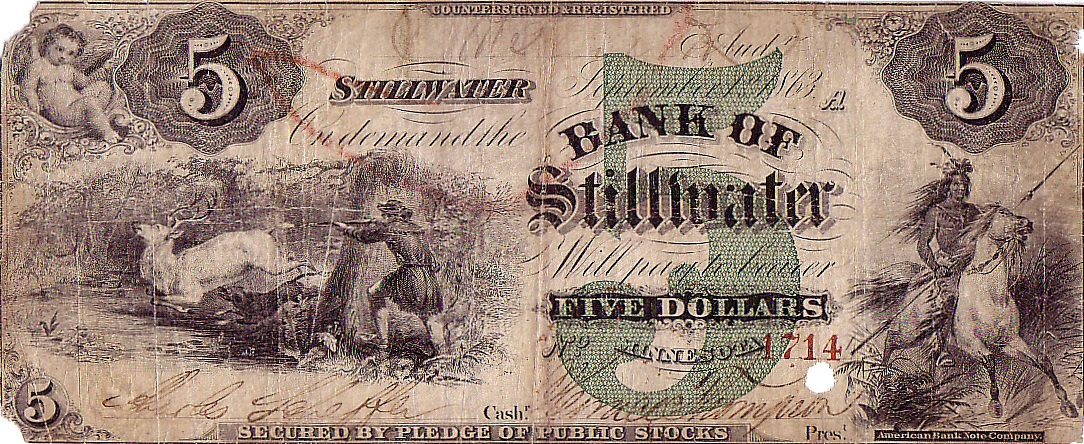 81
[Speaker Notes: Were re-engraved and put back to work.]
Bank of Red Wing (1st)
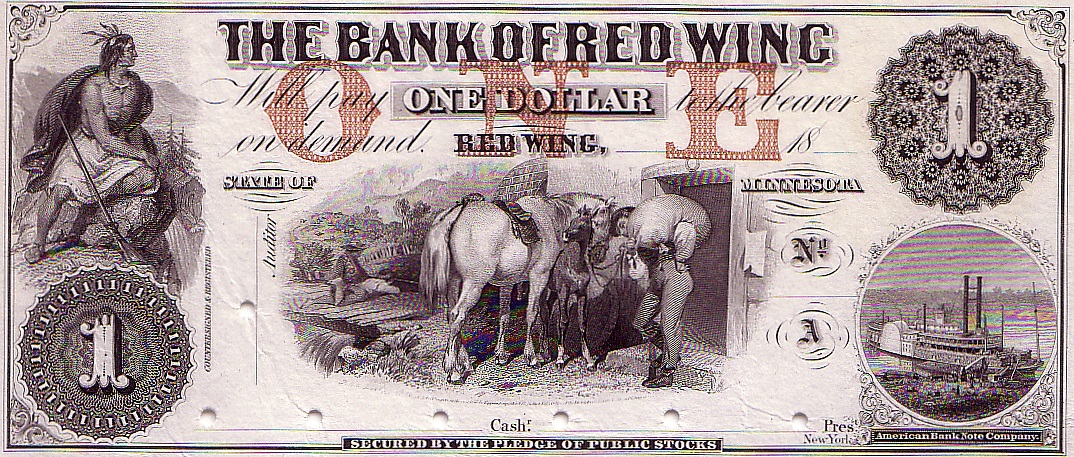 82
[Speaker Notes: The first Bank of Red Wing closed but did not fail.]
Bank of Red Wing (2nd)
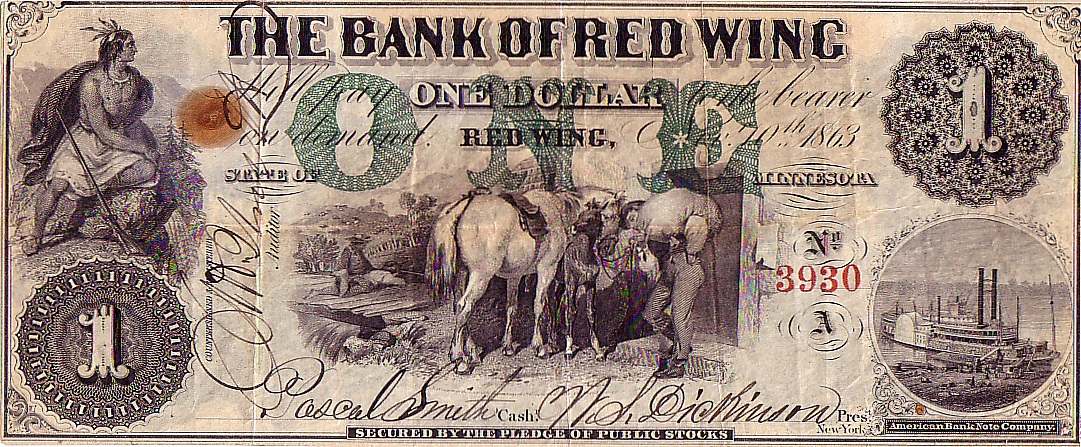 83
[Speaker Notes: Brought back to life with new owners who recycled the plates.]
Bank of Red Wing (2nd)
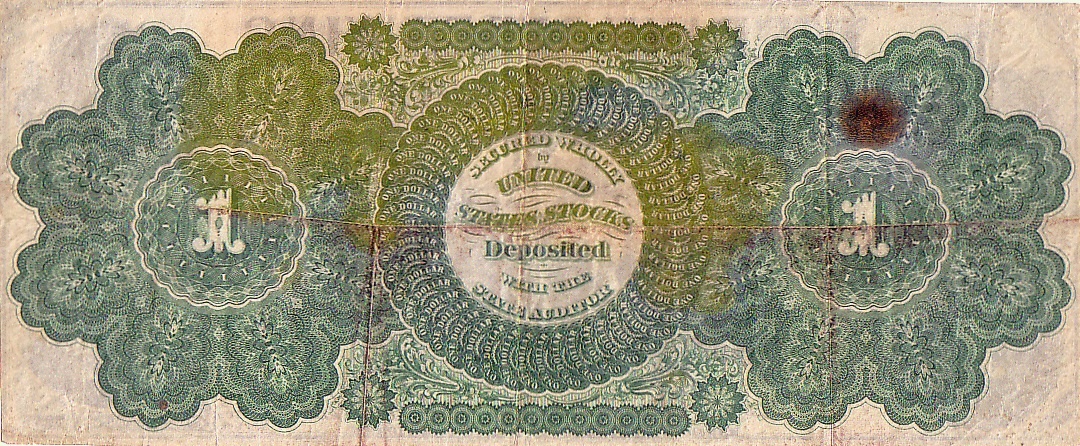 84
[Speaker Notes: Added a printed back to make it known that these notes were backed by U.S. stocks.]
Minnesota’s Bank Conversions
Bank of Hastings -> First NB of Hastings
Thorne’s Bank -> Merchants NB of Hastings
Minneapolis Bank -> First NB of Minneapolis
State Bank of Minnesota -> State NB of Minneapolis
Bank of Red Wing -> First NB of Red Wing
Marine Bank -> N Marine B of St. Paul
Bank of Minnesota -> First NB of St. Paul
Peoples Bank -> Second NB of St. Paul
Farmers Bank -> First NB of Shakopee
Bank of Southern Minnesota -> First NB of Winona
Winona County Bank -> United NB of Winona
85
Minnesota’s Free Bank Summary
26 banks issued
At least one issued note from each reported
Marine Bank was the last to surface (last year!)
9 non-issuing banks known to have notes prepared
4 proofs and remainders
2 proofs only
2 remainders only
1 unreported (Goodhue County Bank)
86
Collecting Minnesota
Are you up for the challenge?
87
Collecting Minnesota
A very difficult state
Short time of issue
Late to statehood
Few common notes
Most common are those of failed banks
Notes of par banks equivalent of national bank notes
Avid collector base
High prices
Deep South states most common
New England also common
“Western” states generally more difficult
88
Collecting Minnesota
Some of my favorites
Bank Notes
Scrip
Ancillary areas
89
Discoveries Keep it FunCentral Bank
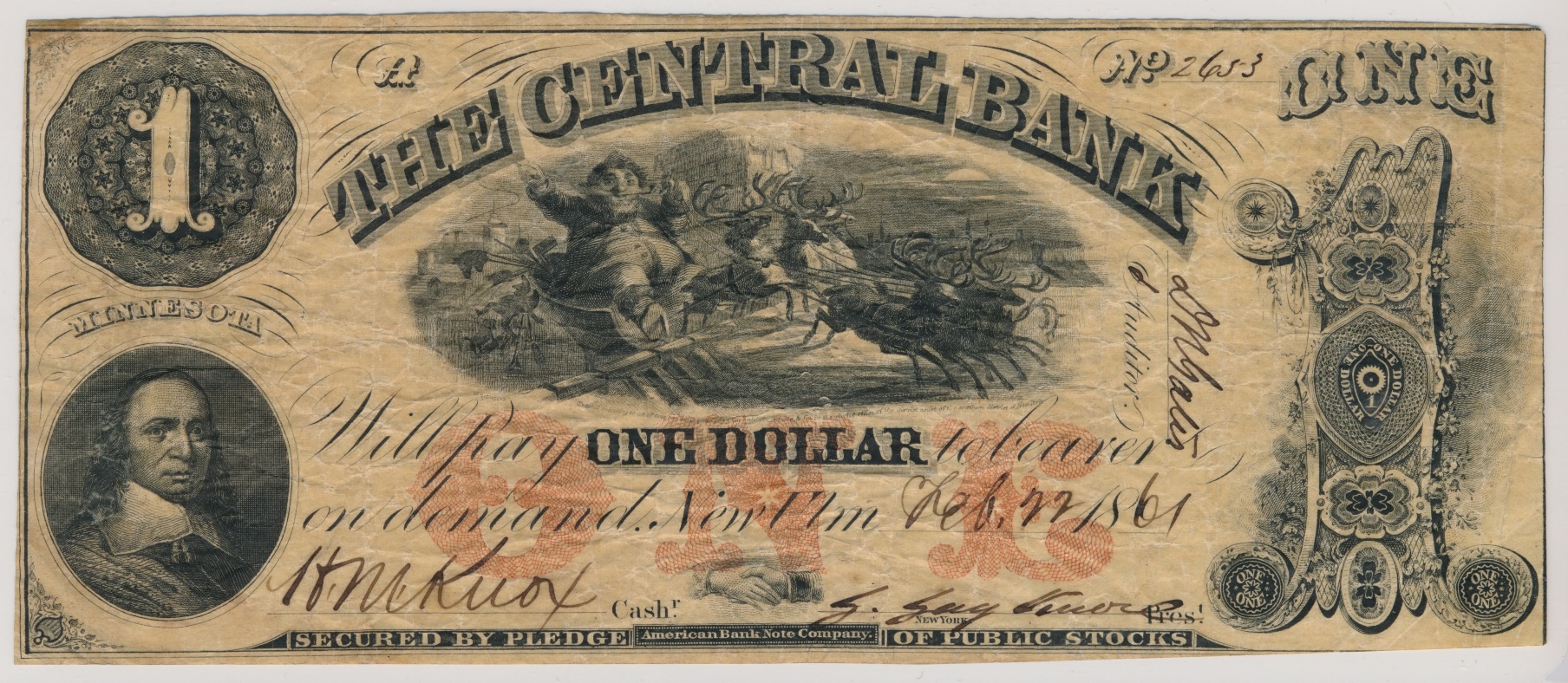 90
Discoveries Keep it FunMarine Bank
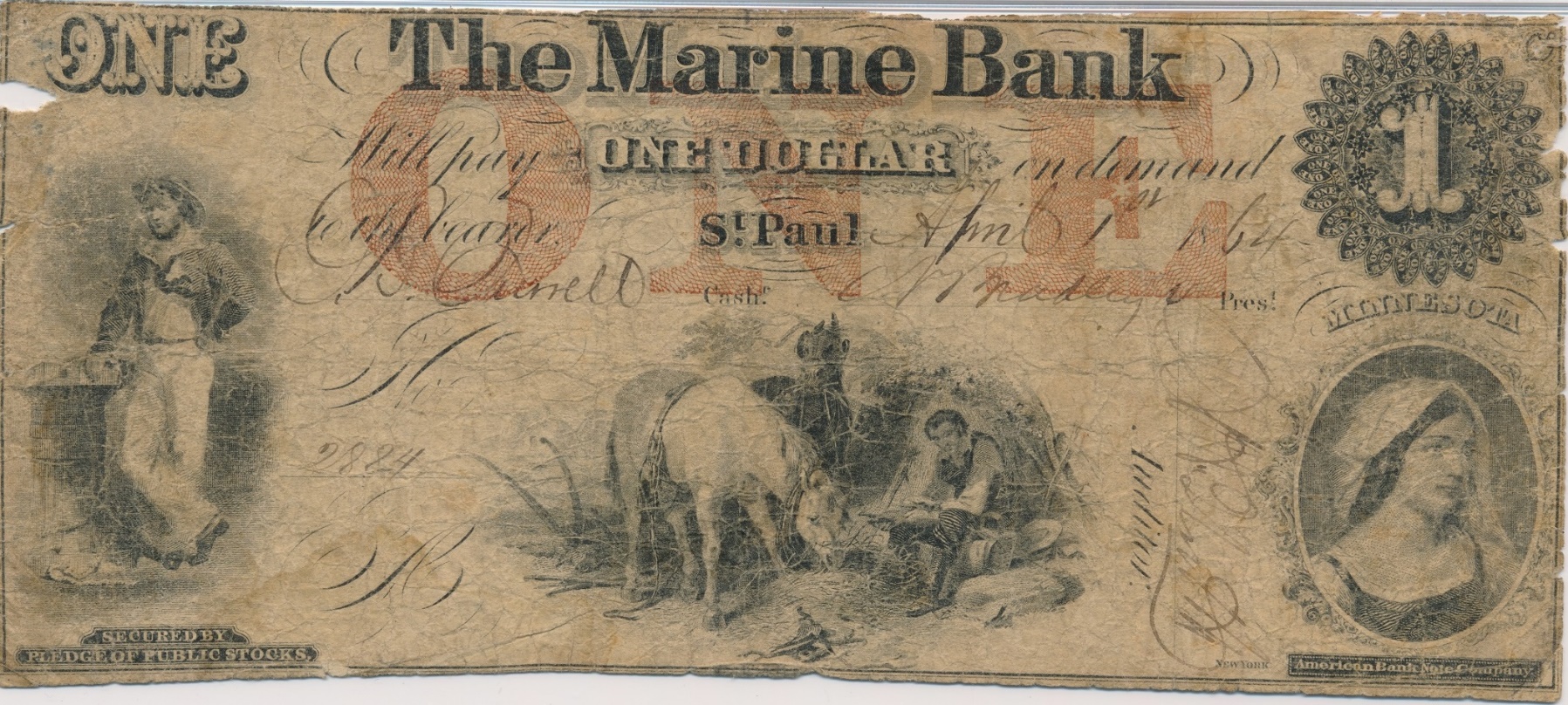 91
[Speaker Notes: This completes my set of a note from each of the 26 issuing banks.
Another nine banks had notes printed but did not circulate.  I have examples from eight of those.
Goodhue County Bank – none are reported.]
Discoveries Keep it Fun$3 Nicollet County Bank
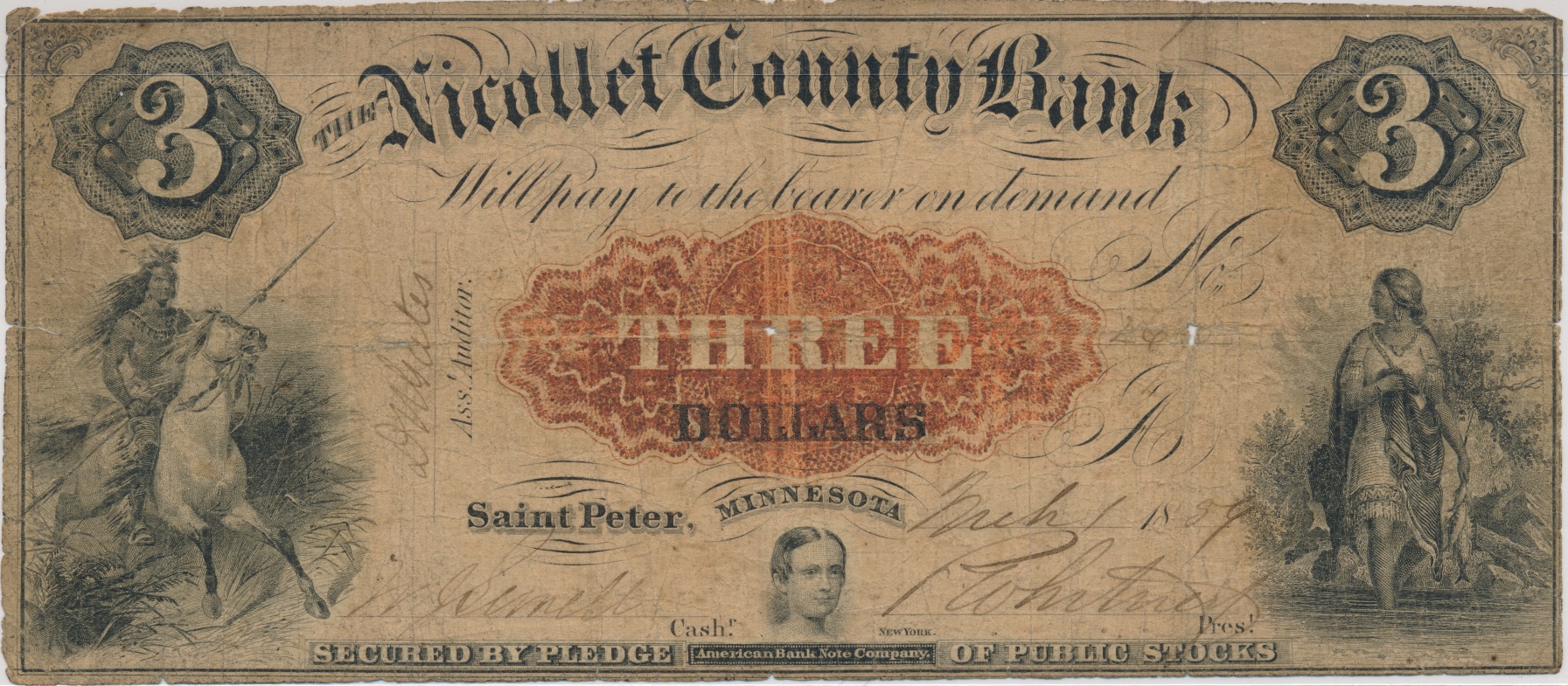 92
[Speaker Notes: Had the $1, $2, and $5 for a long time.  On my want list for 20 years.]
Discoveries Keep it FunMinnesota Valley Bank
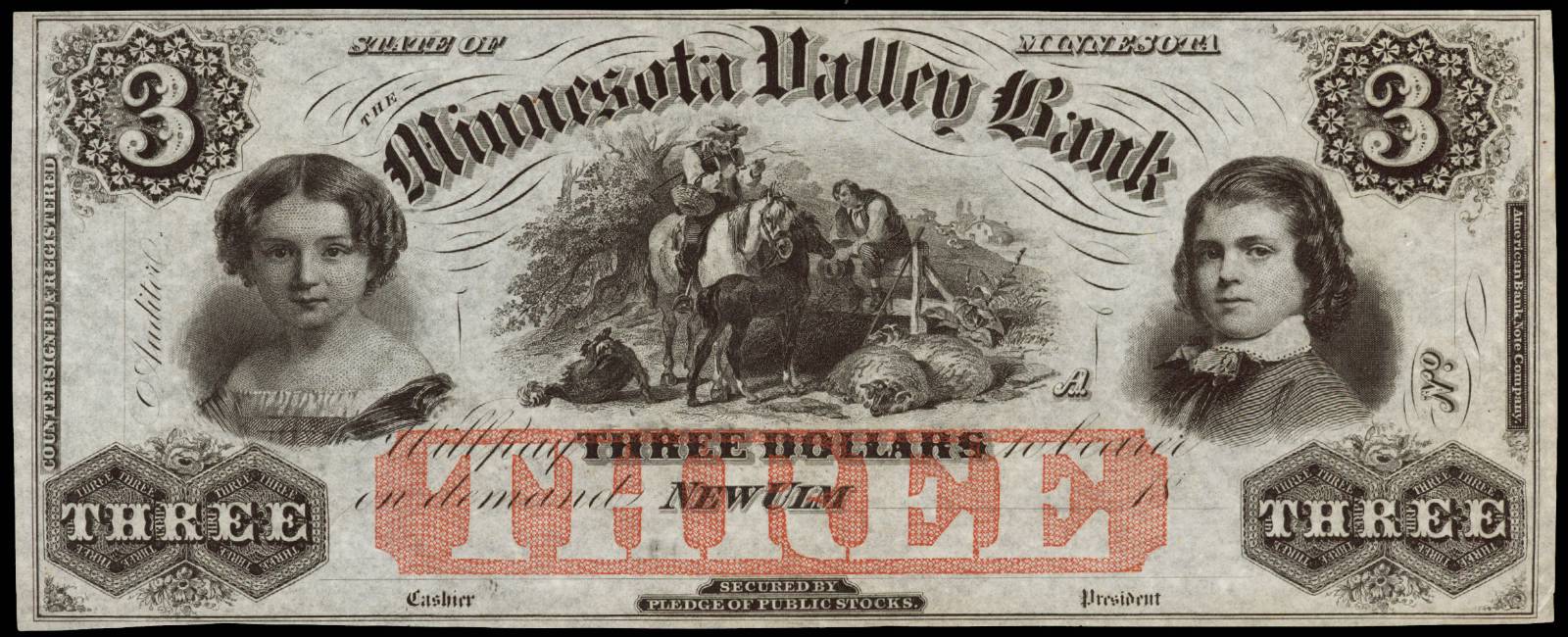 93
Discoveries Keep it FunNew Ulm /St. Peter Scrip
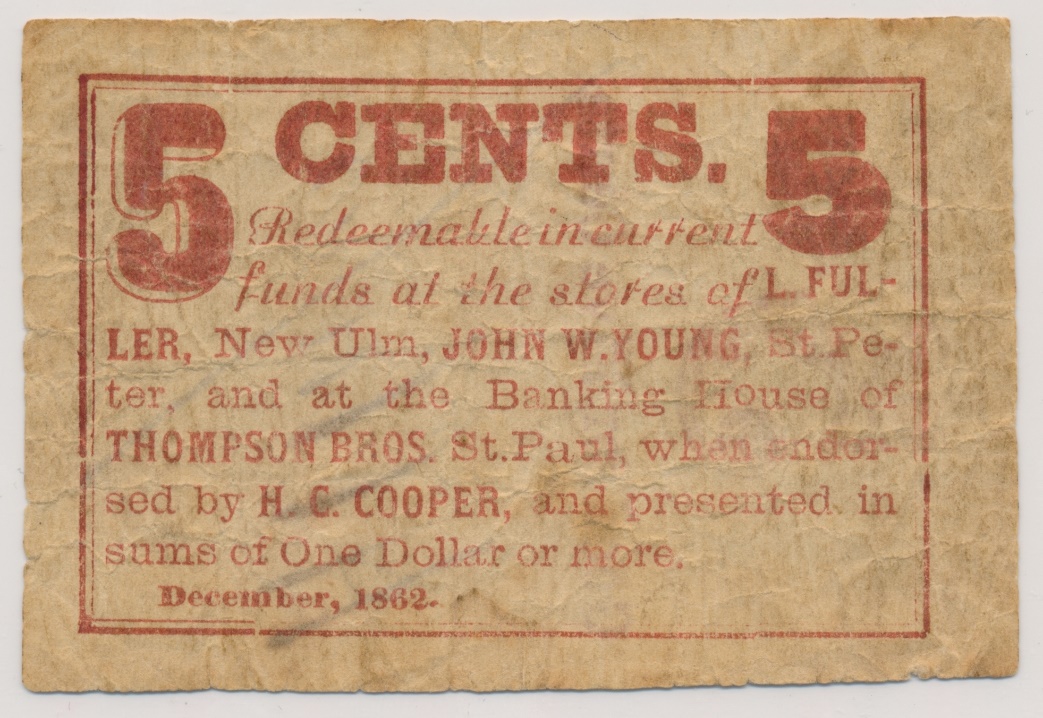 94
ScripNot beautiful but rare!
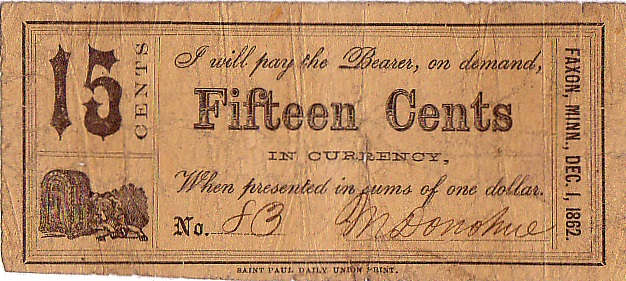 95
Collecting Minnesota
Ancillary Obsoletes
Advertising Notes
College Currency
Panic of 1893
Panic of 1907
Depression Scrip
Labor Exchange Scrip
Cardboard Scrip
Tiffany Commission Scrip
U.S. Postal Notes
Savings Scrip
96
Collecting Minnesota
Where to start
Buy the book
Caveat emptor
Learn to grade
Research
Easiest to obtain
Dayton bank
Peoples Bank
Scrip
97
Easy StartDayton Bank
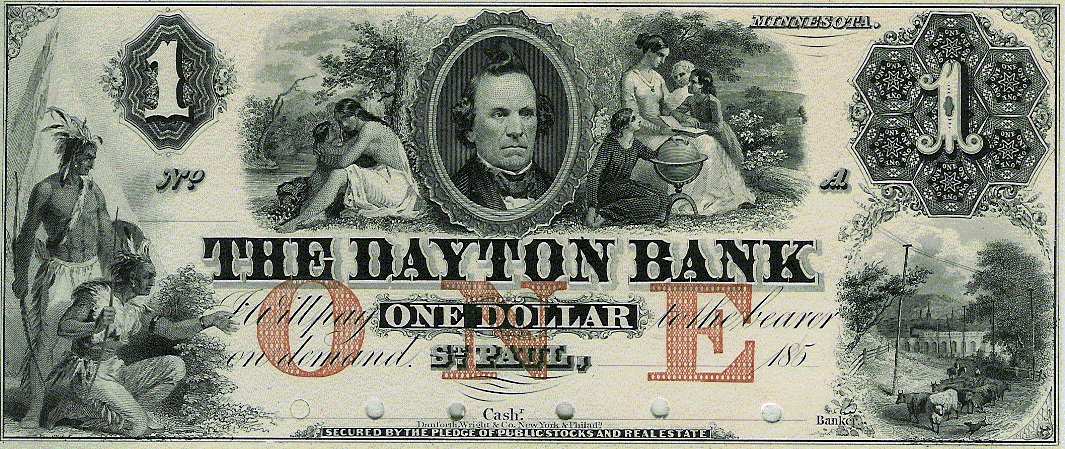 98
Easy StartPeoples Bank
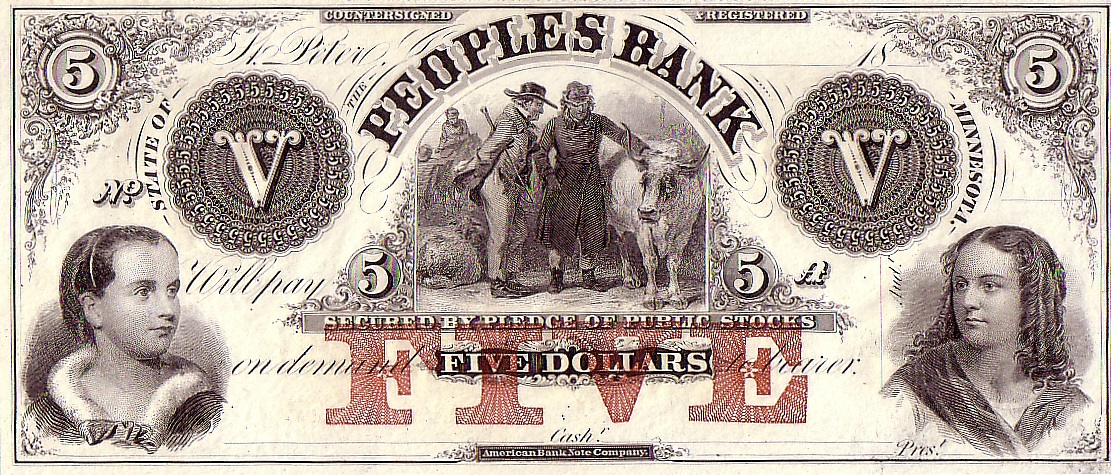 99
Easy StartR. J. Mendenhall
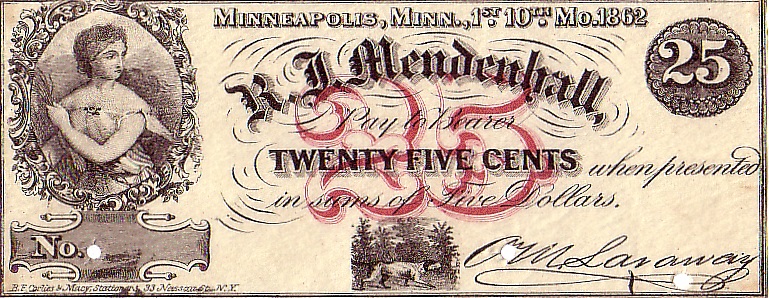 100
Easy StartC. H. Pettit Endorsed Note
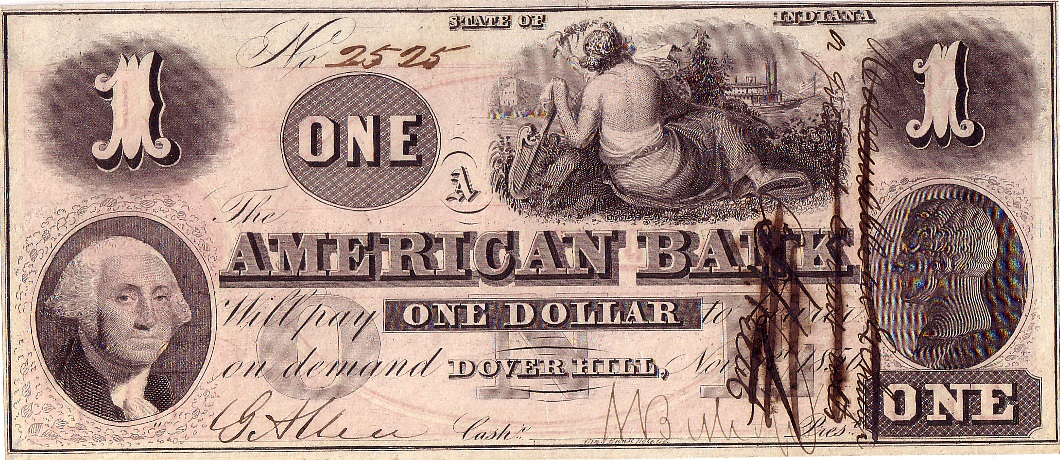 101
Easy StartState of Minnesota
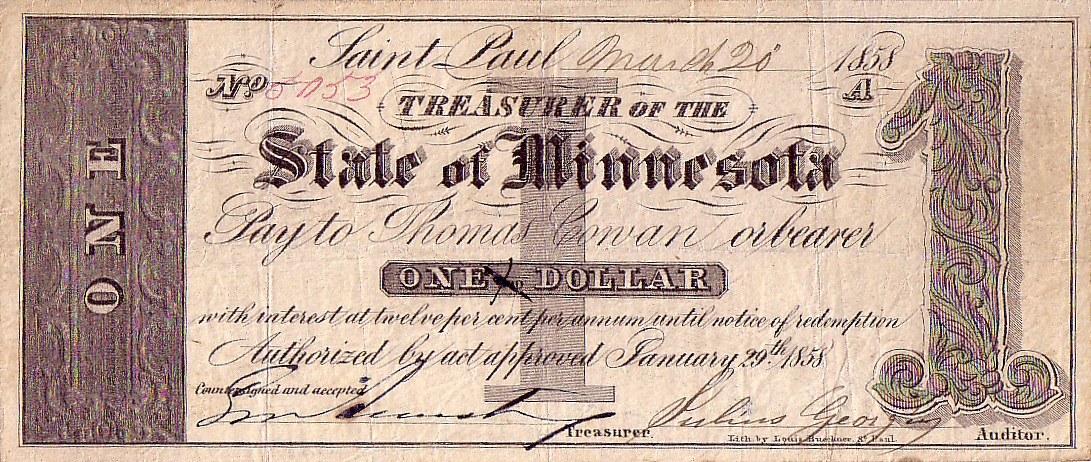 102
Collecting Minnesota
Where to find
Shows
Auction
Fellow collectors
Build a network
Join clubs
Travel to major shows
103
The End
Questions?
104